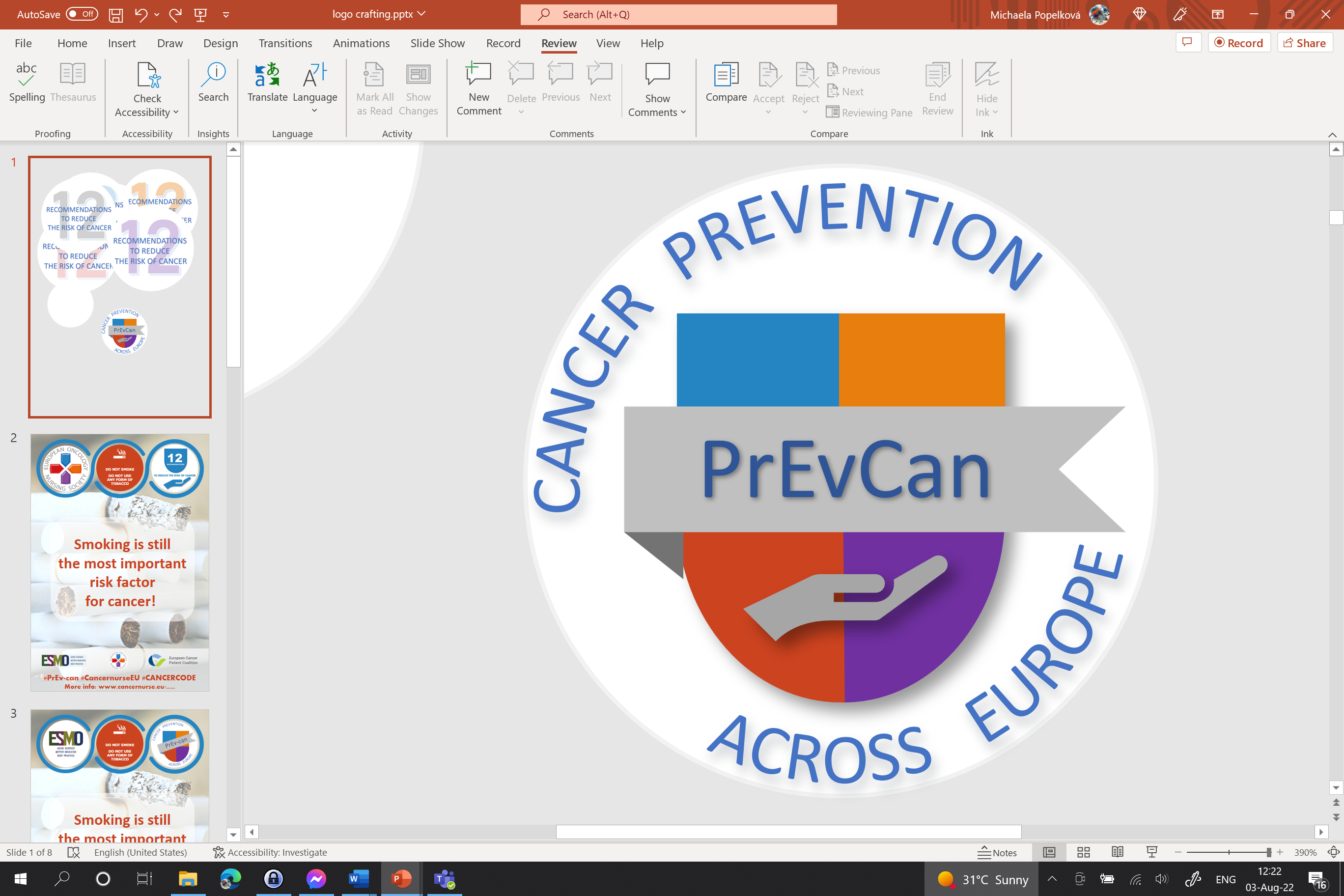 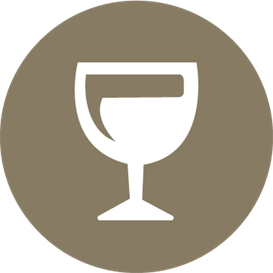 OMEZTE KONZUMACI ALKOHOLU
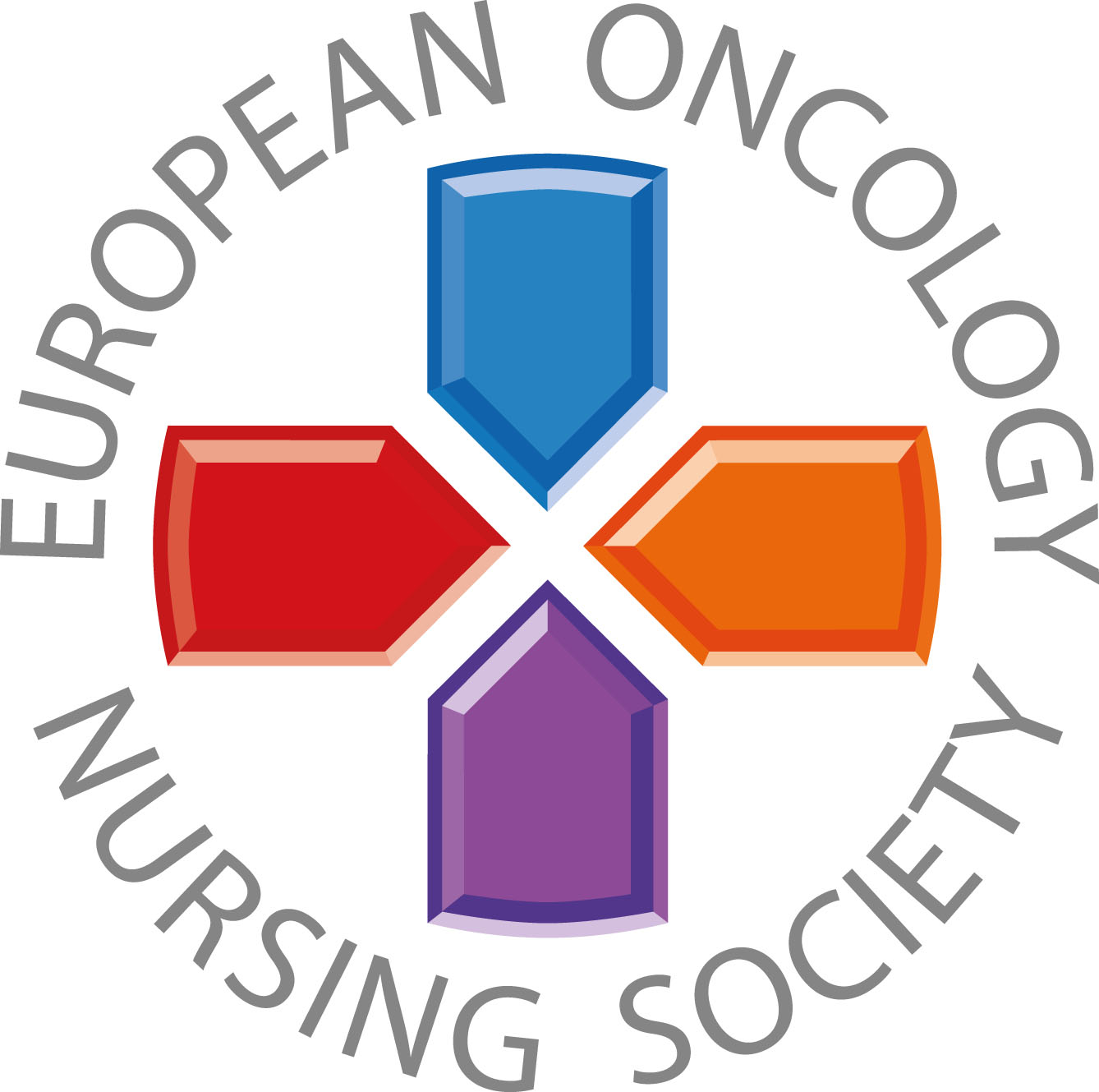 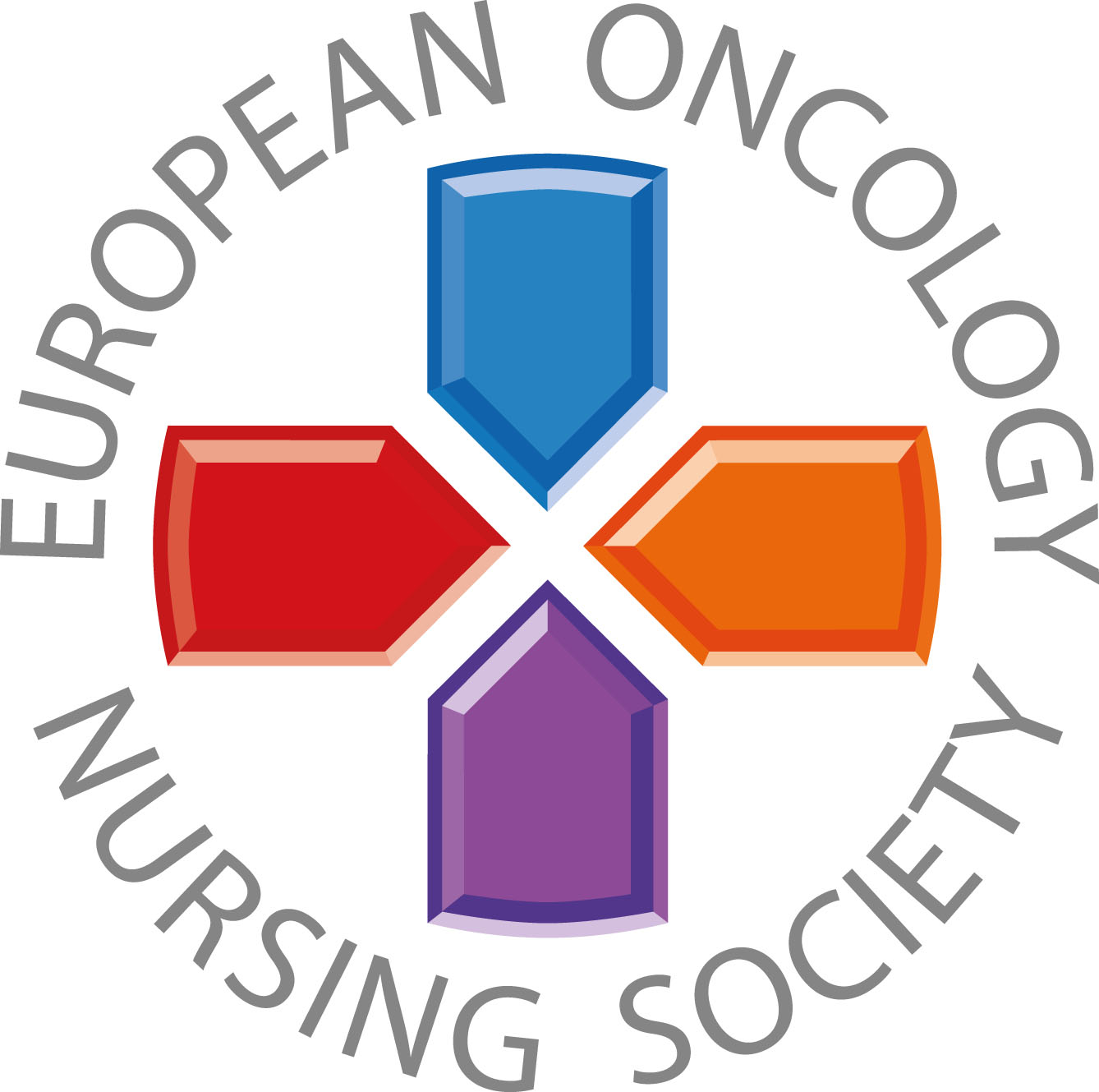 Sdělení pro širokou veřejnost
#PrEvCan #CANCERCODE
Kampaň PrEvCan© byla iniciována EONS a je realizována za podpory klíčového partnera kampaně, ESMO. Více informací: www.cancernurse.eu/prevcan
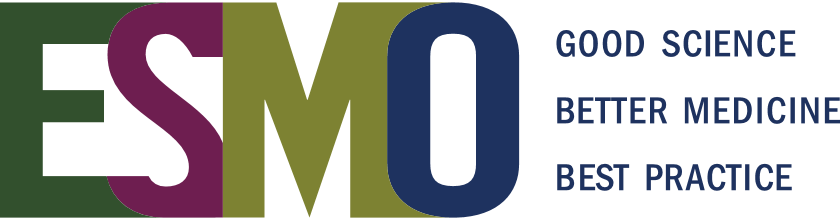 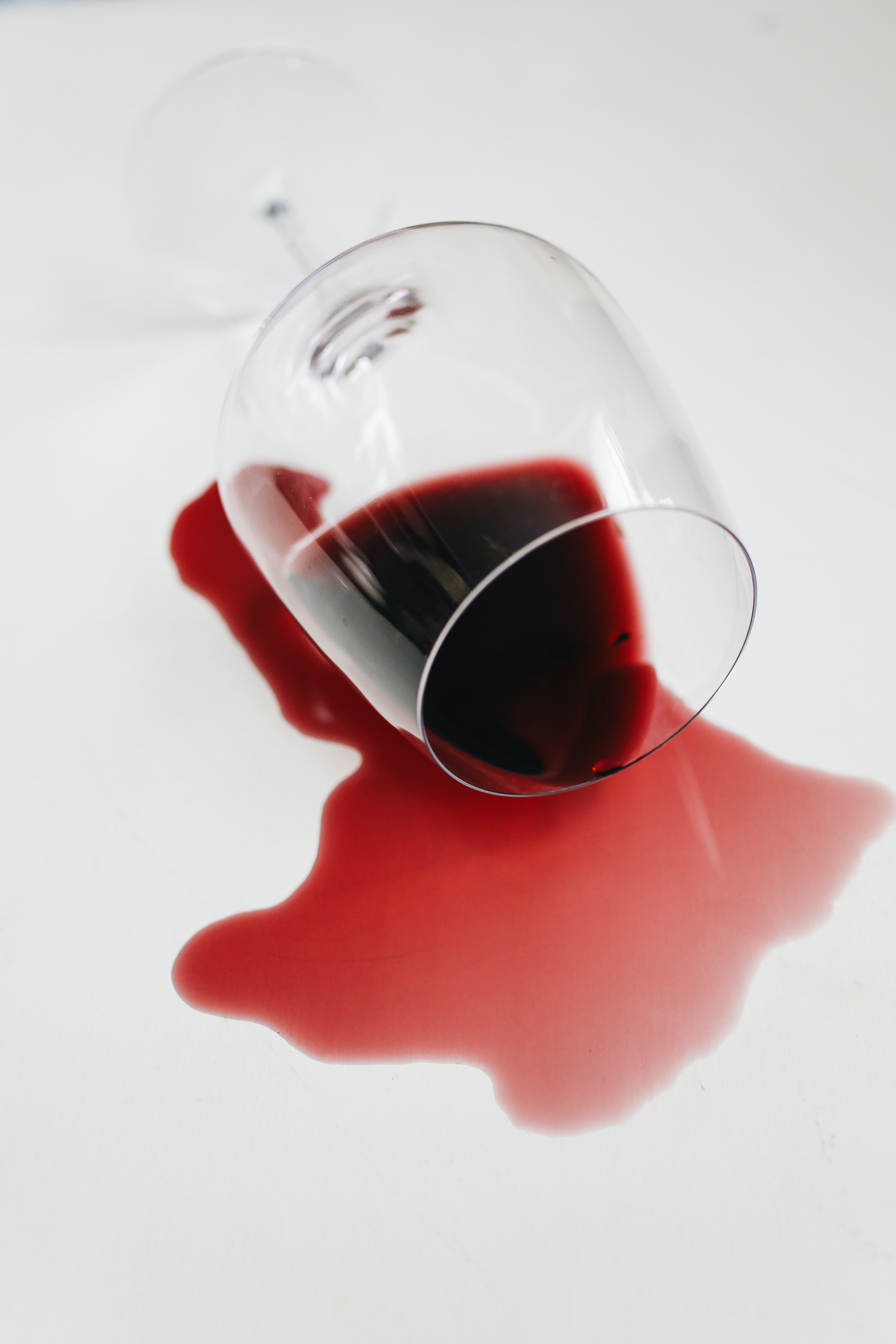 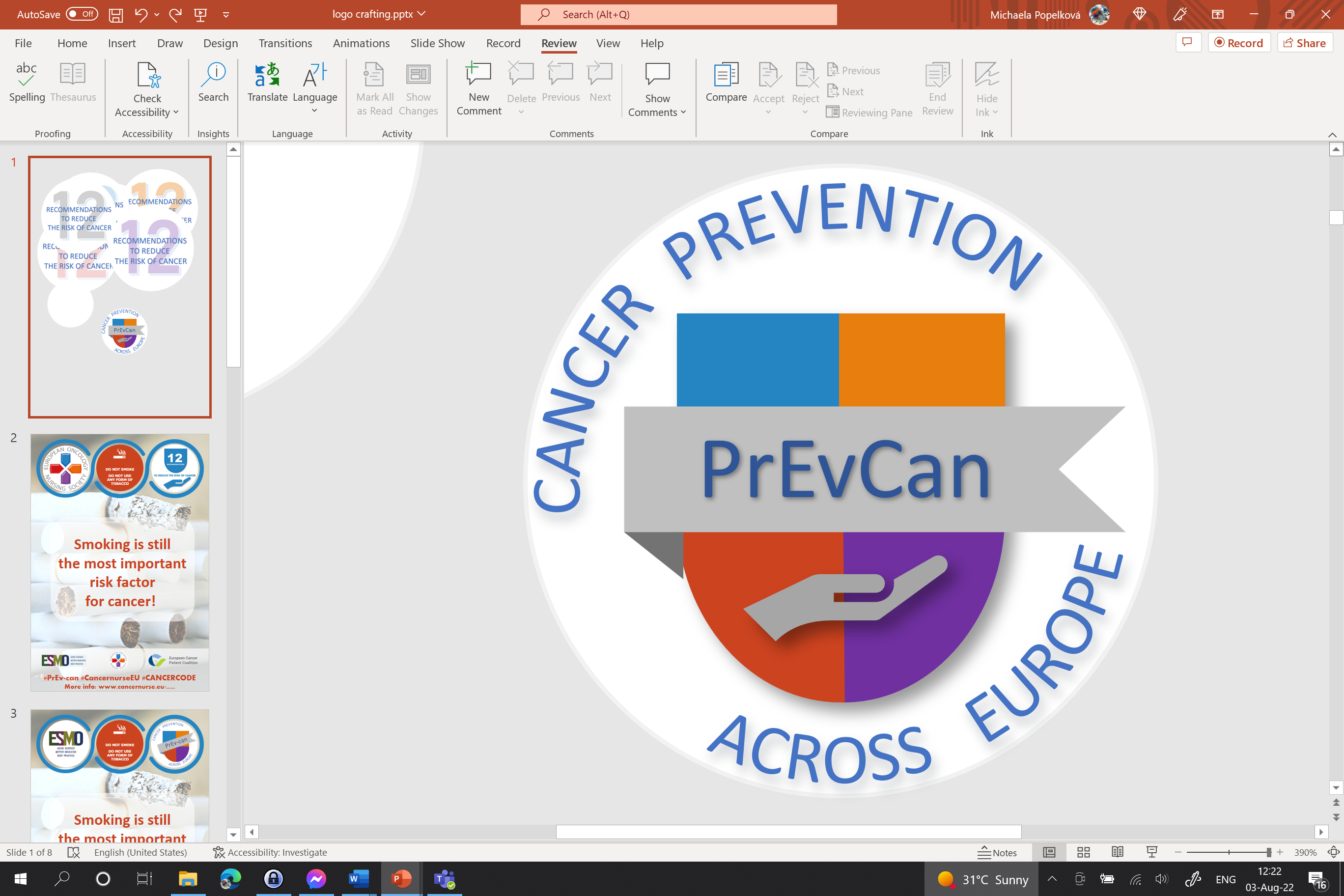 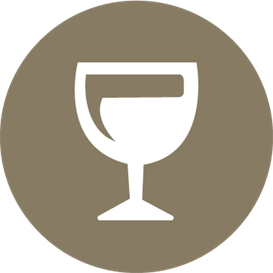 Zde vložte logo své organizace
OMEZTE KONZUMACI ALKOHOLU
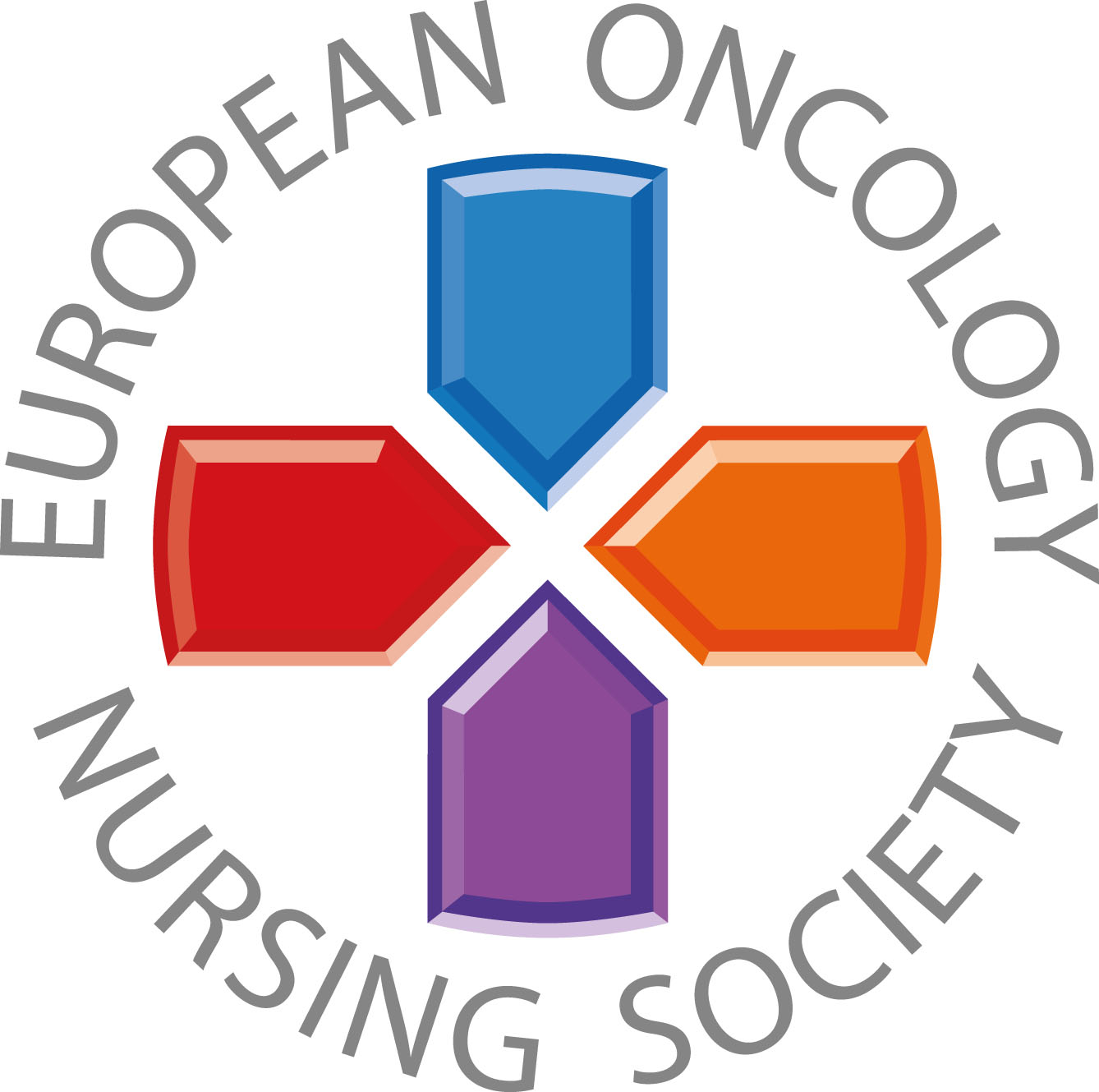 Pokud pijete alkohol, ať již jakéhokoliv druhu, omezte jeho spotřebu. V zájmu prevence rakoviny je lepší alkohol nepít.
#PrEvCan #CANCERCODE
Kampaň PrEvCan© byla iniciována EONS a je realizována za podpory klíčového partnera kampaně, ESMO. Více informací: www.cancernurse.eu/prevcan
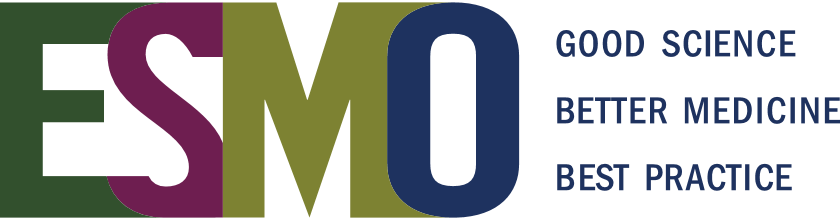 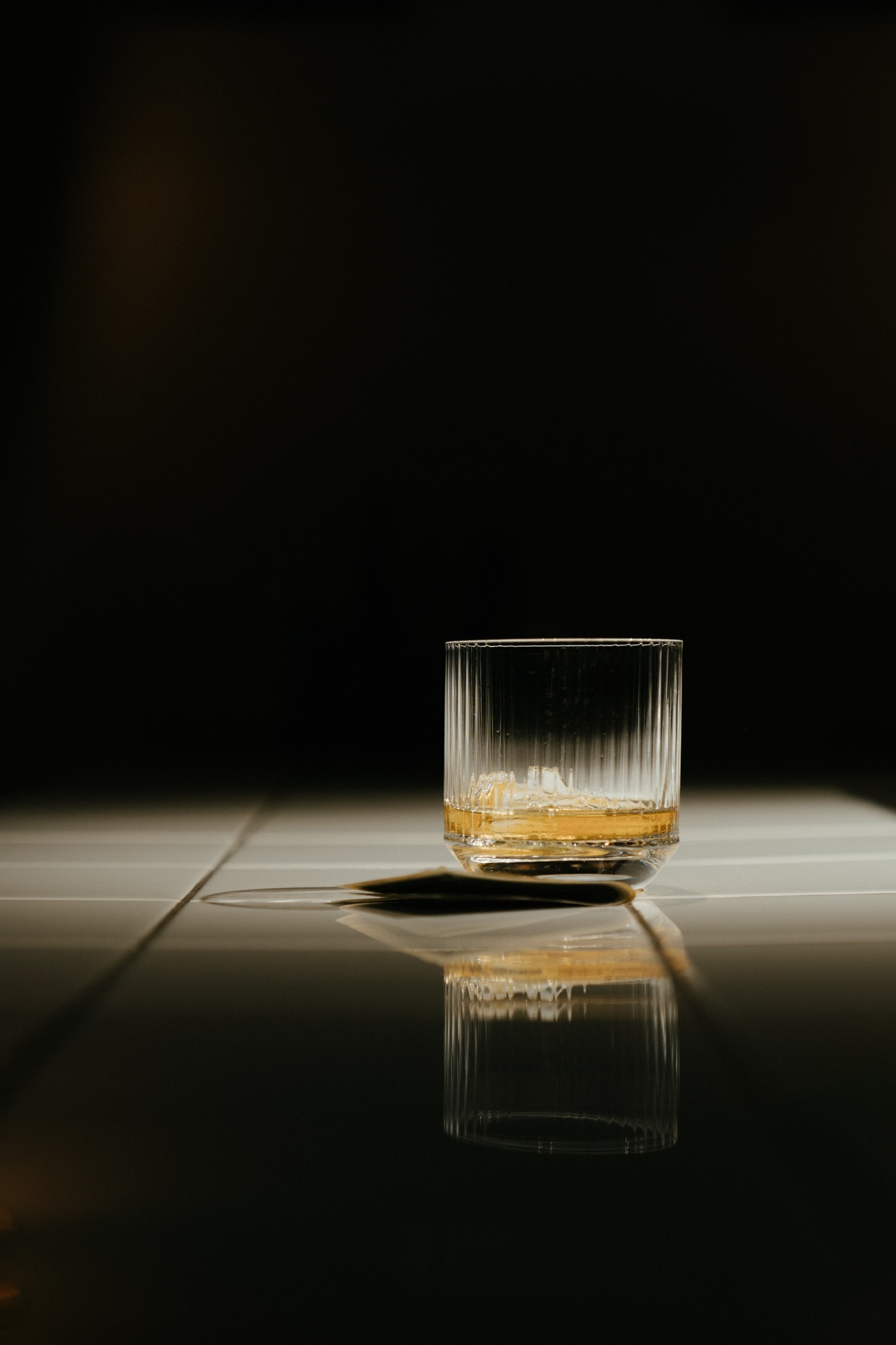 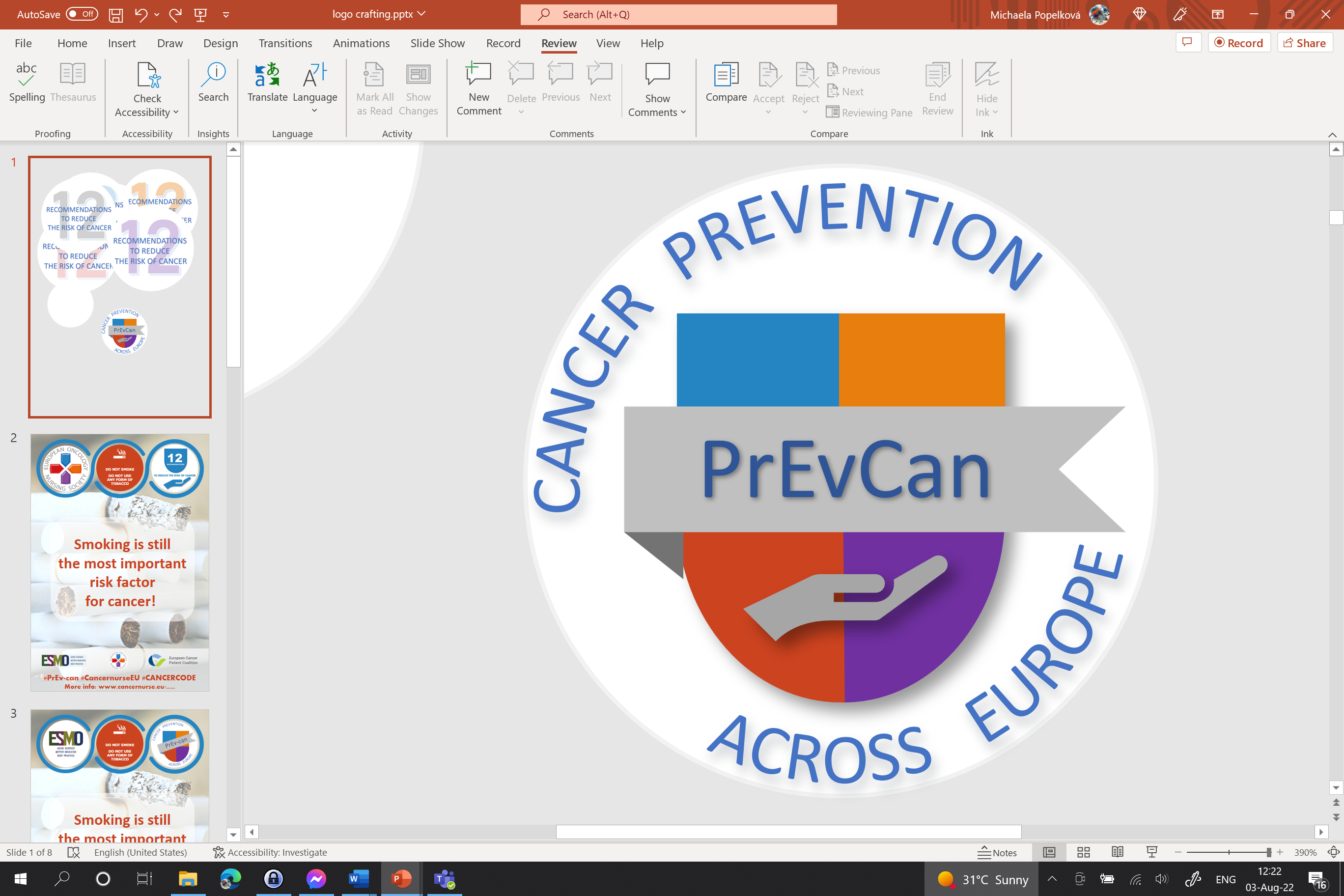 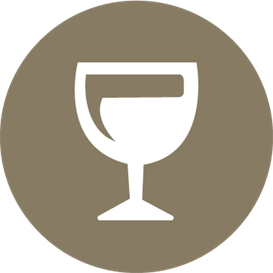 Zde vložte logo své organizace
OMEZTE KONZUMACI ALKOHOLU
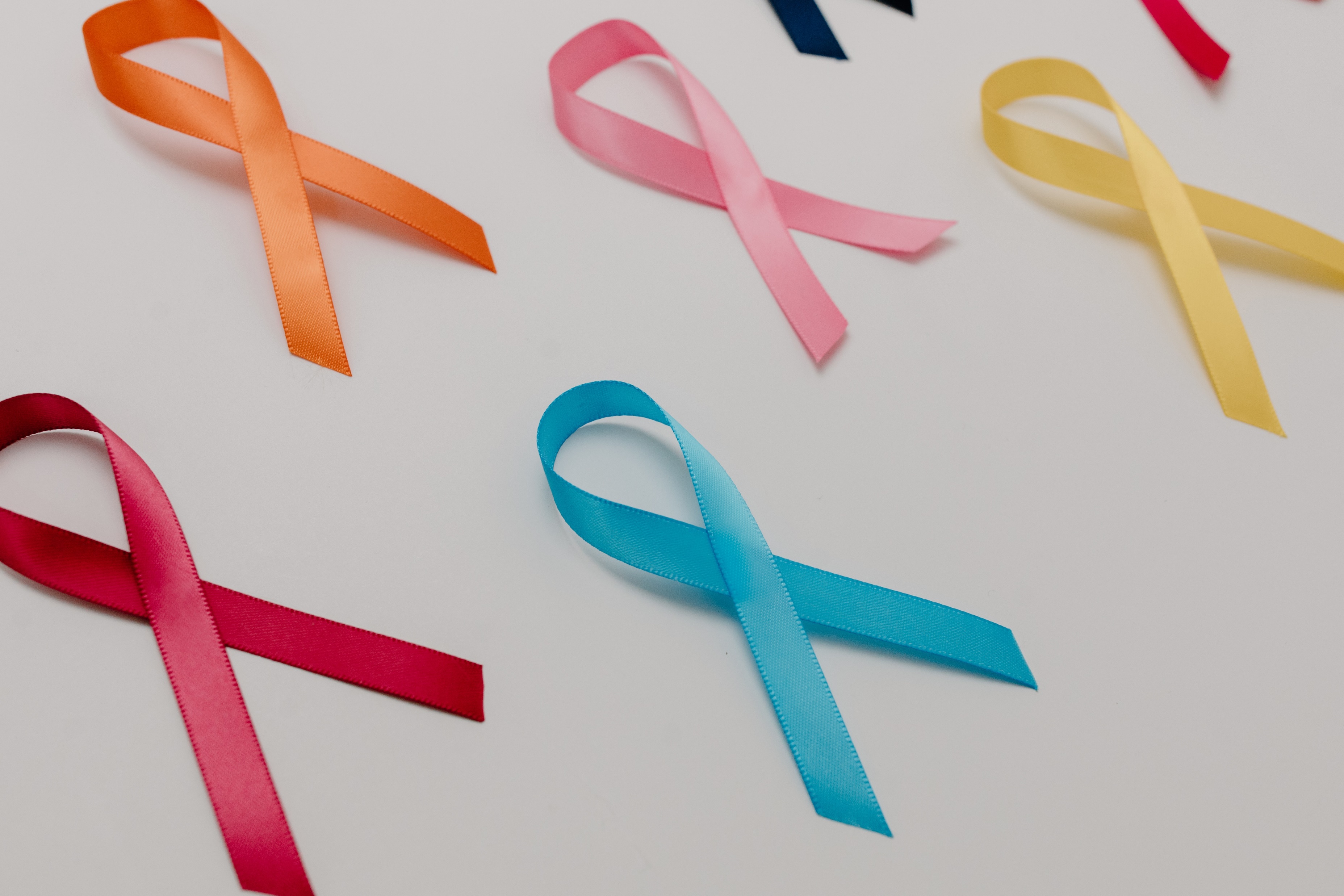 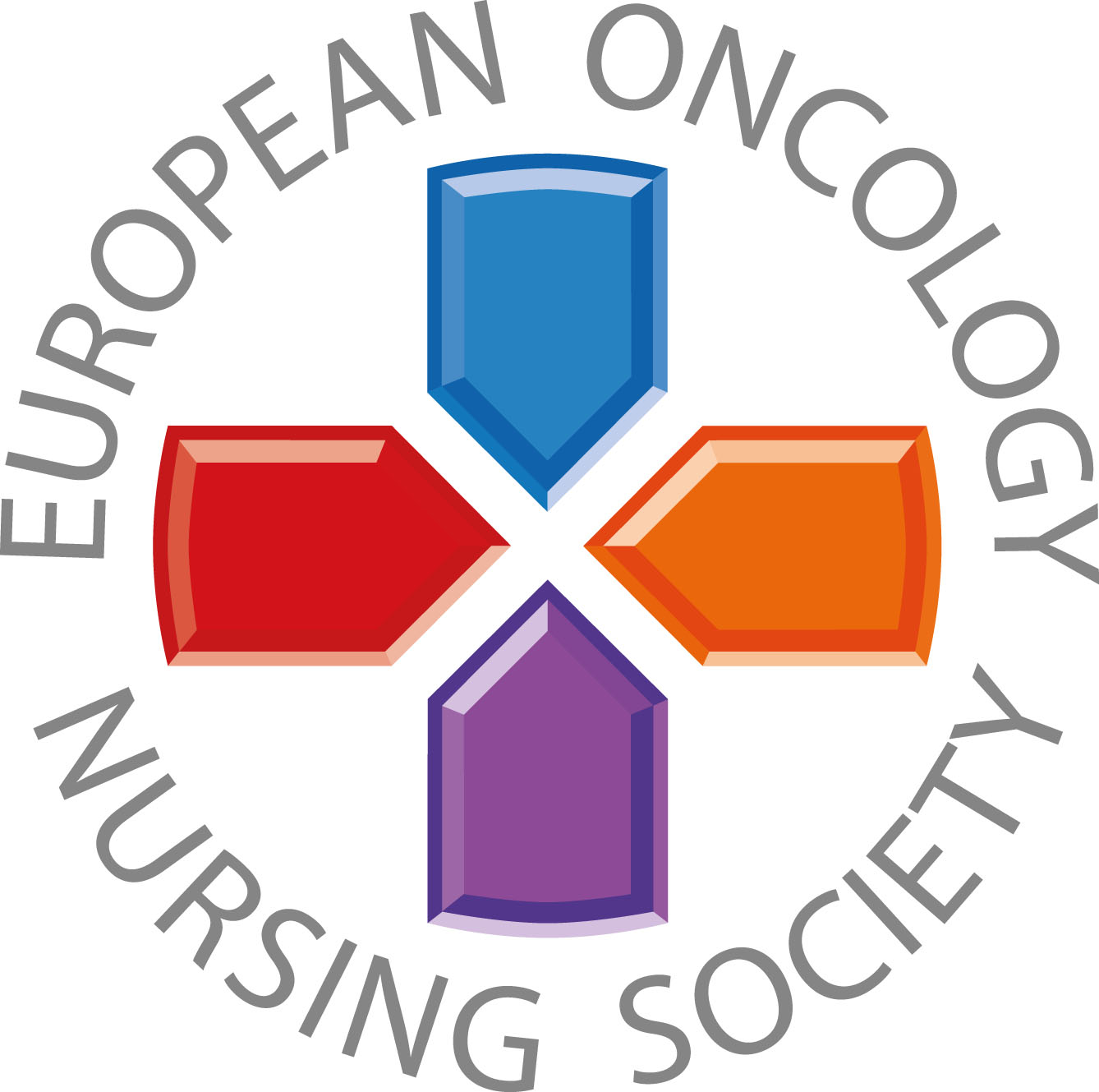 Konzumace alkoholu je spojena s nějméně 8 typy rakoviny
#PrEvCan #CANCERCODE
Kampaň PrEvCan© byla iniciována EONS a je realizována za podpory klíčového partnera kampaně, ESMO. Více informací: www.cancernurse.eu/prevcan
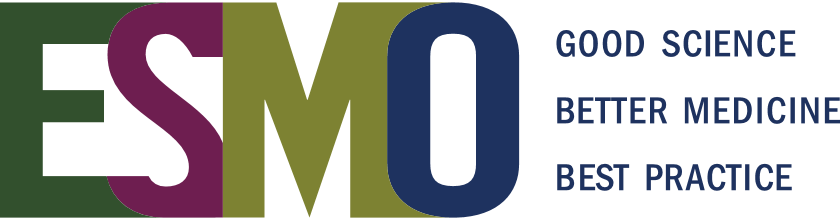 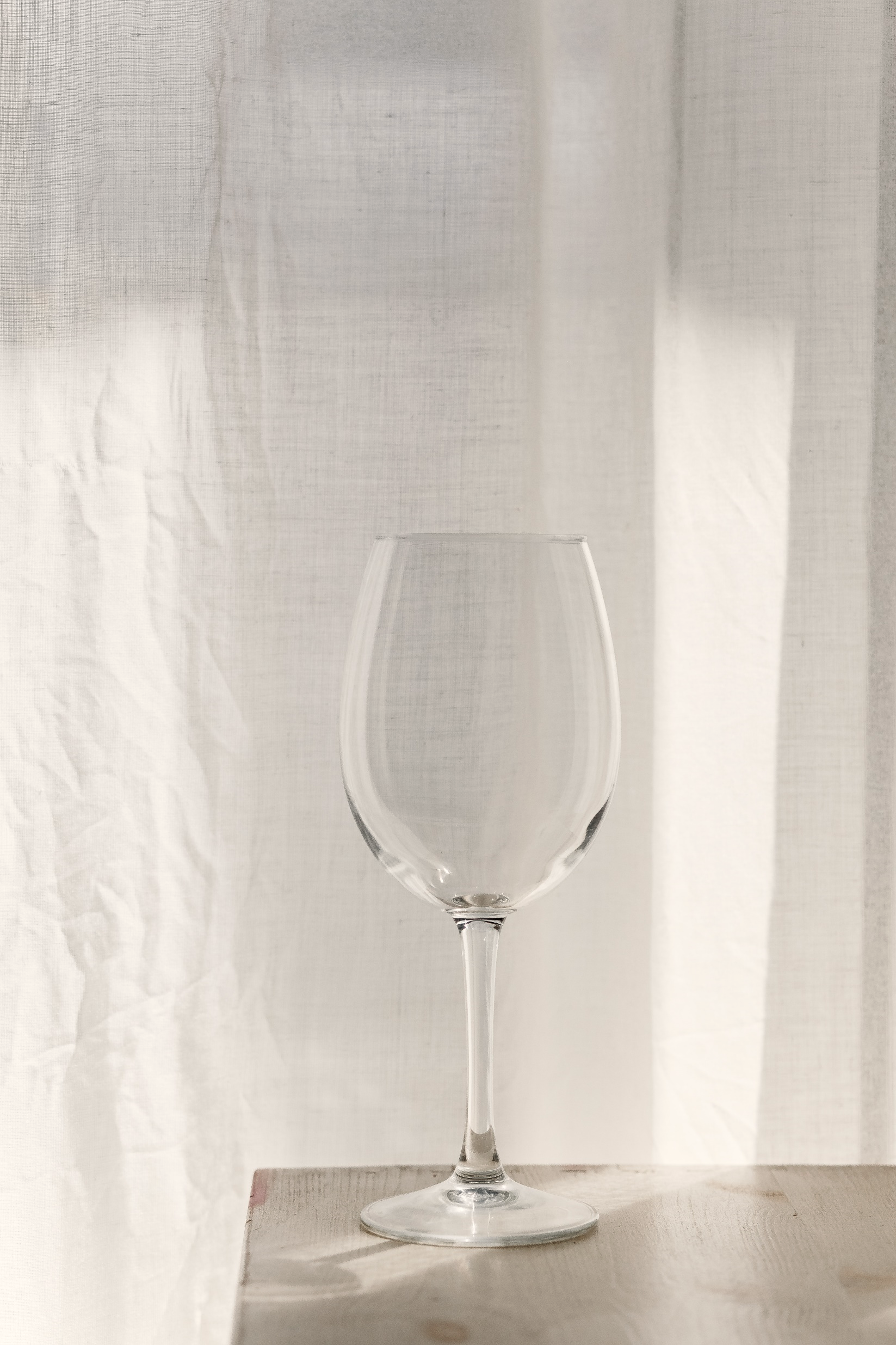 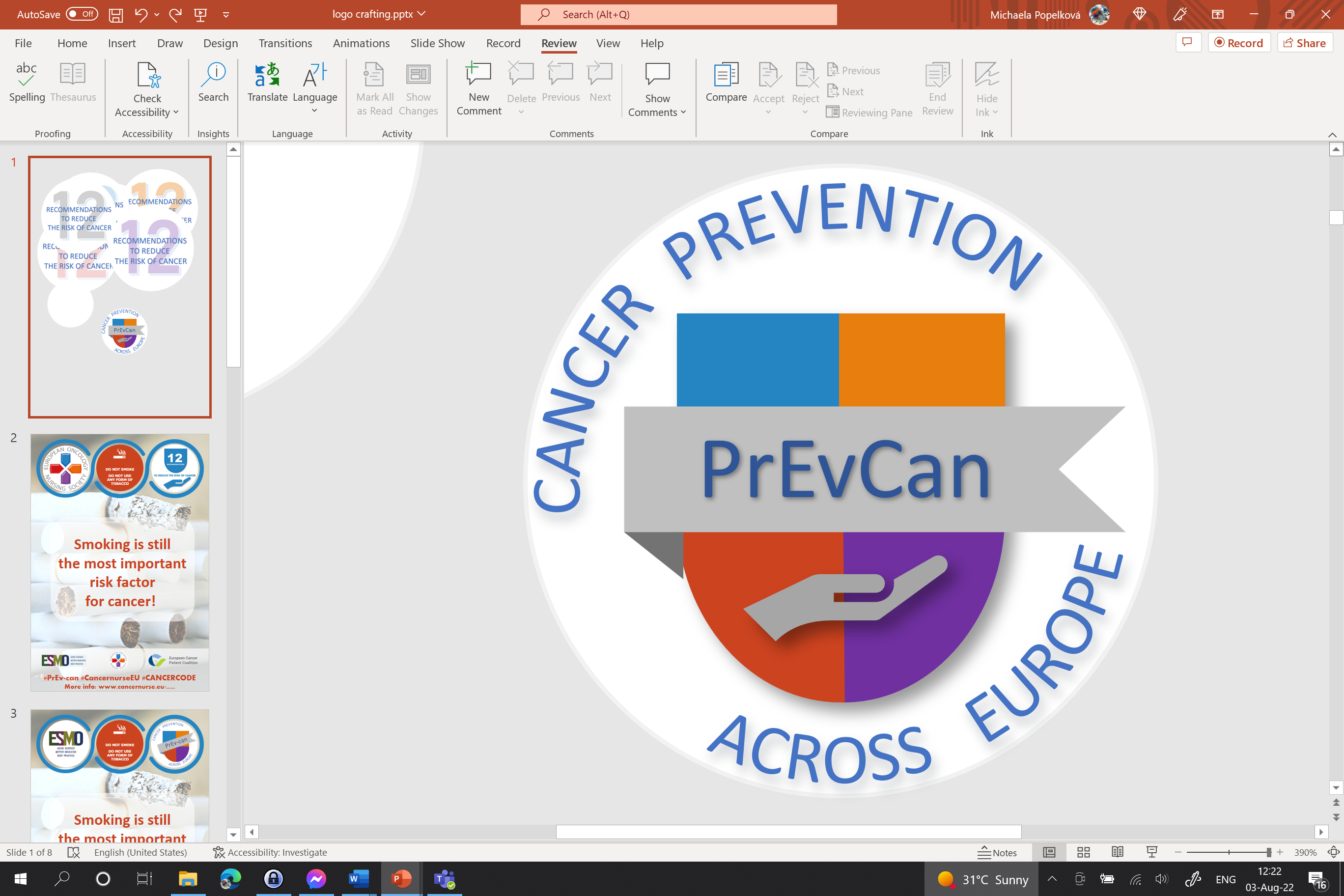 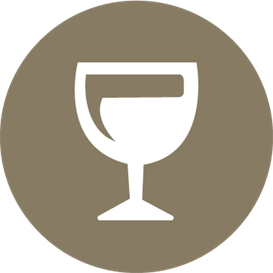 Zde vložte logo své organizace
OMEZTE KONZUMACI ALKOHOLU
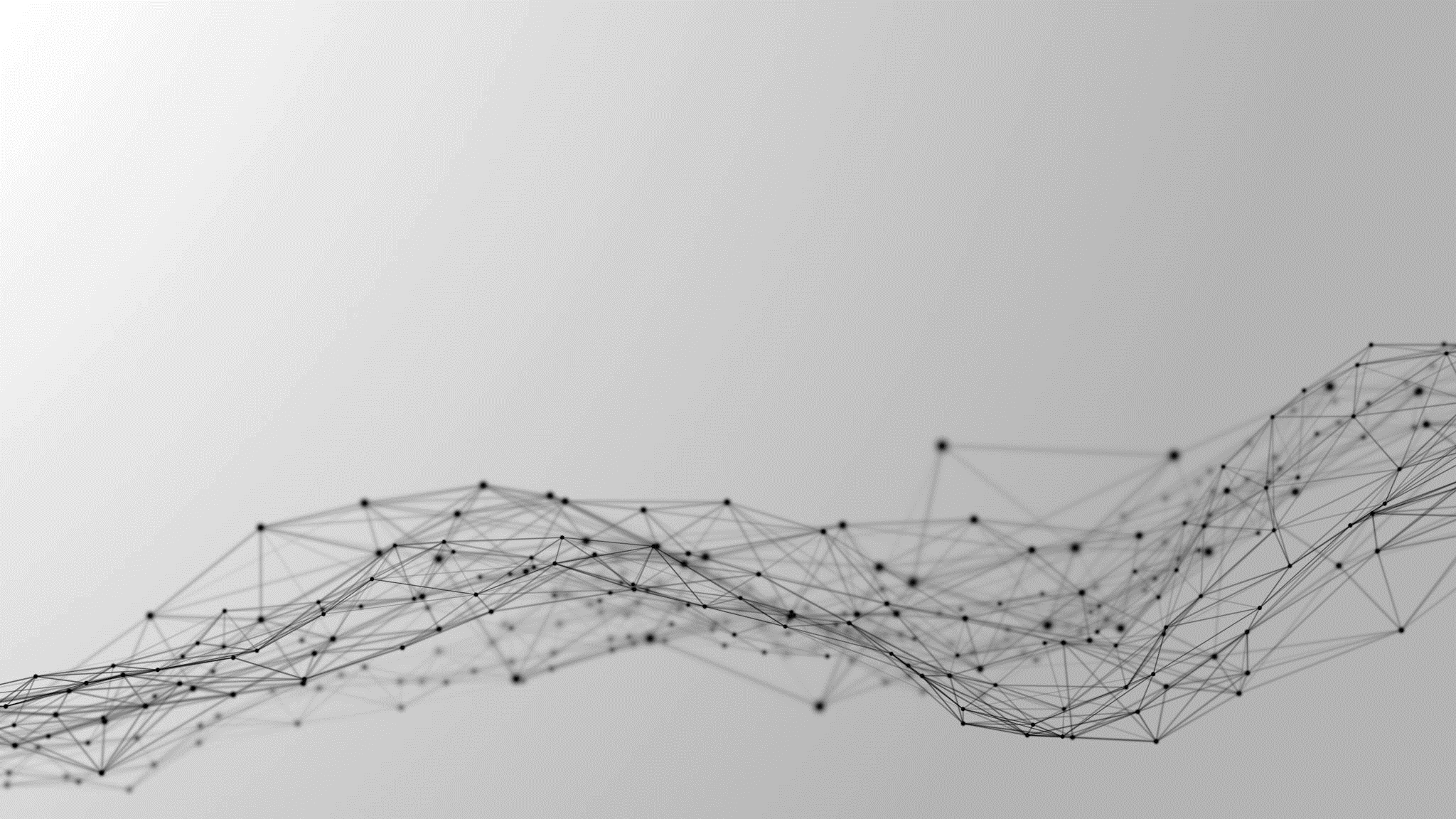 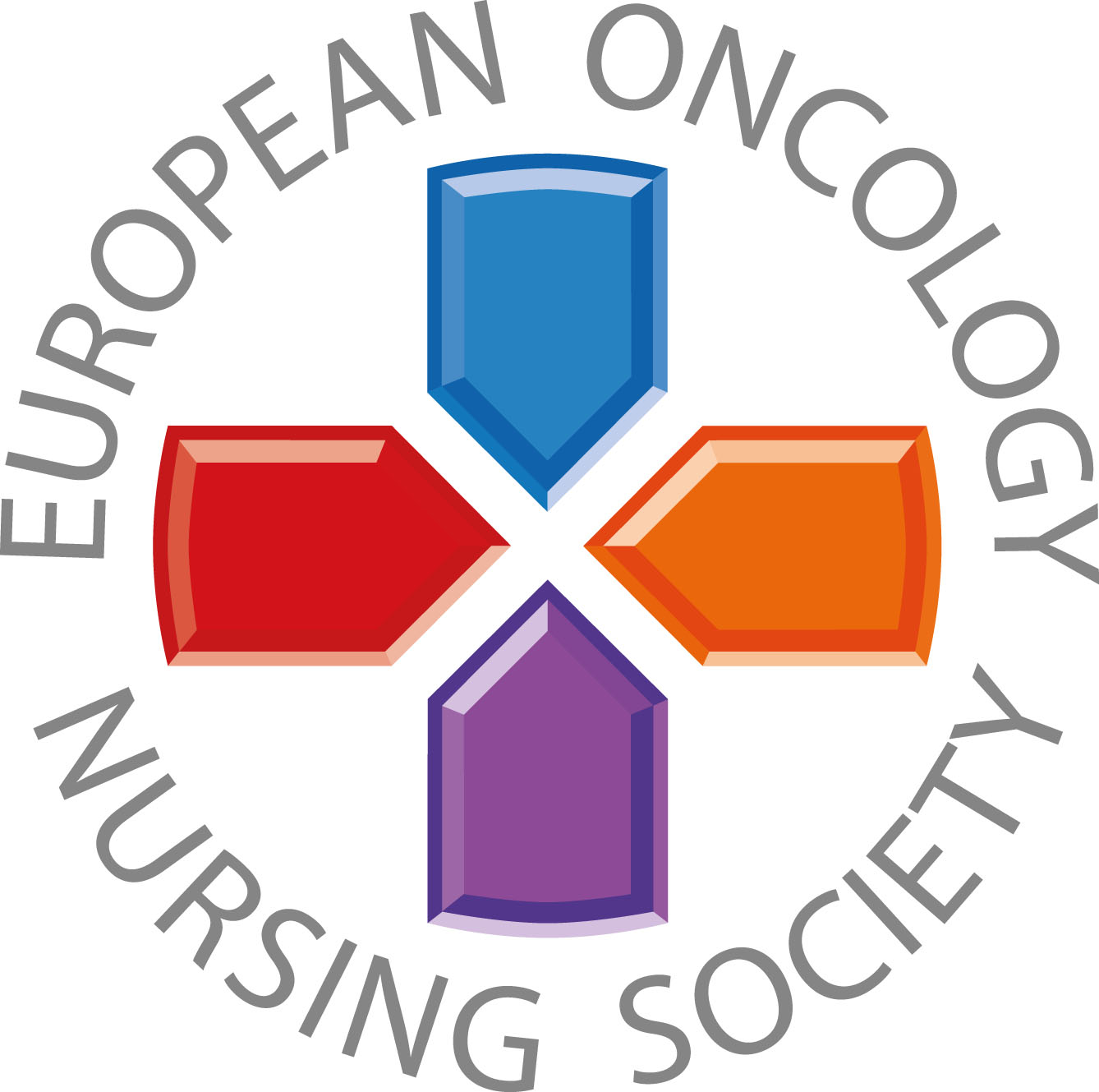 Čím méně alkoholu pijete, tím nižší je vaše riziko vzniku rakoviny
#PrEvCan #CANCERCODE
Kampaň PrEvCan© byla iniciována EONS a je realizována za podpory klíčového partnera kampaně, ESMO. Více informací: www.cancernurse.eu/prevcan
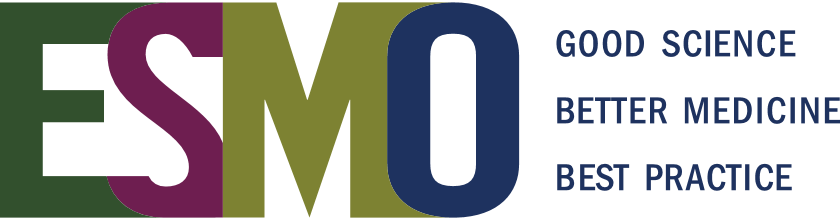 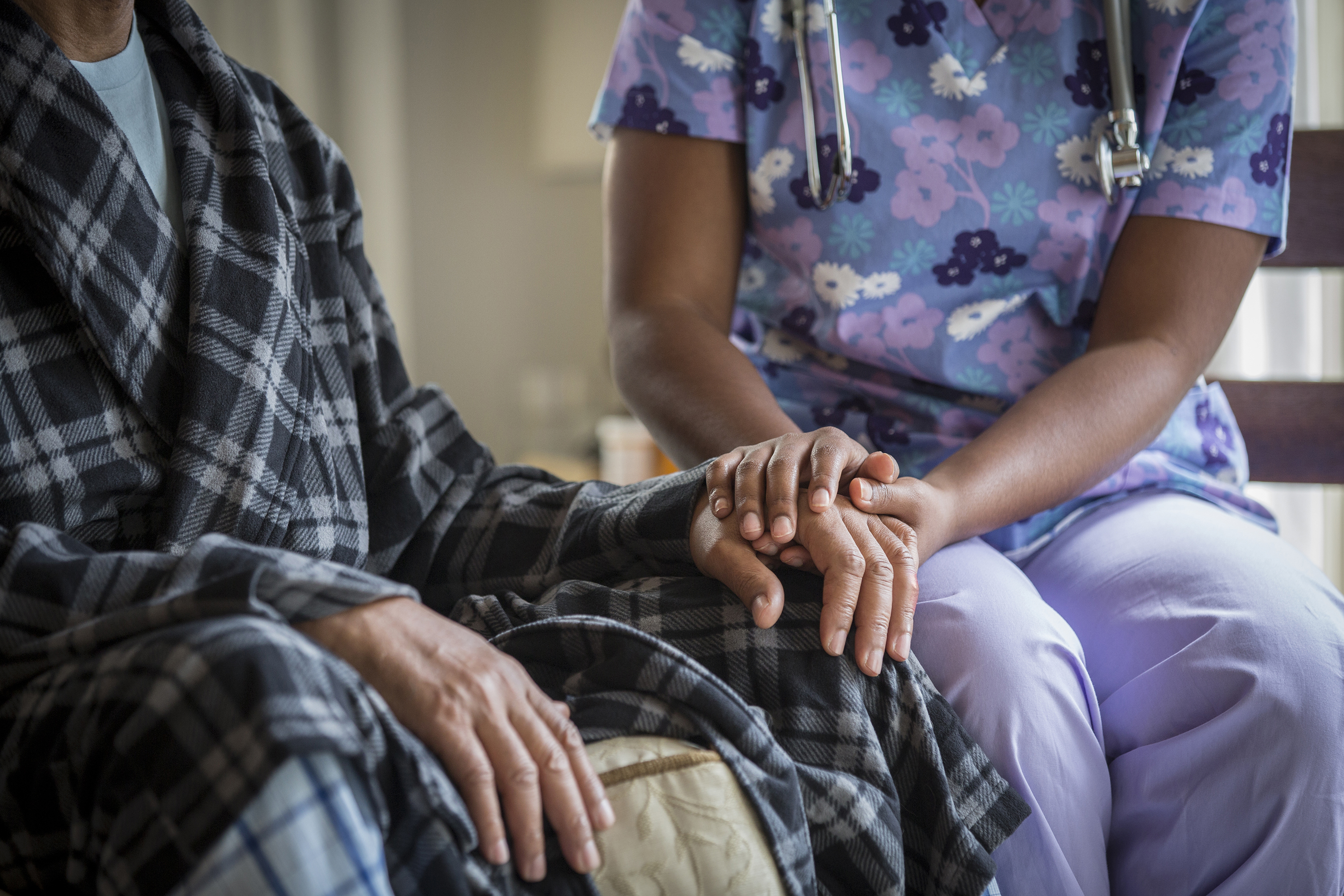 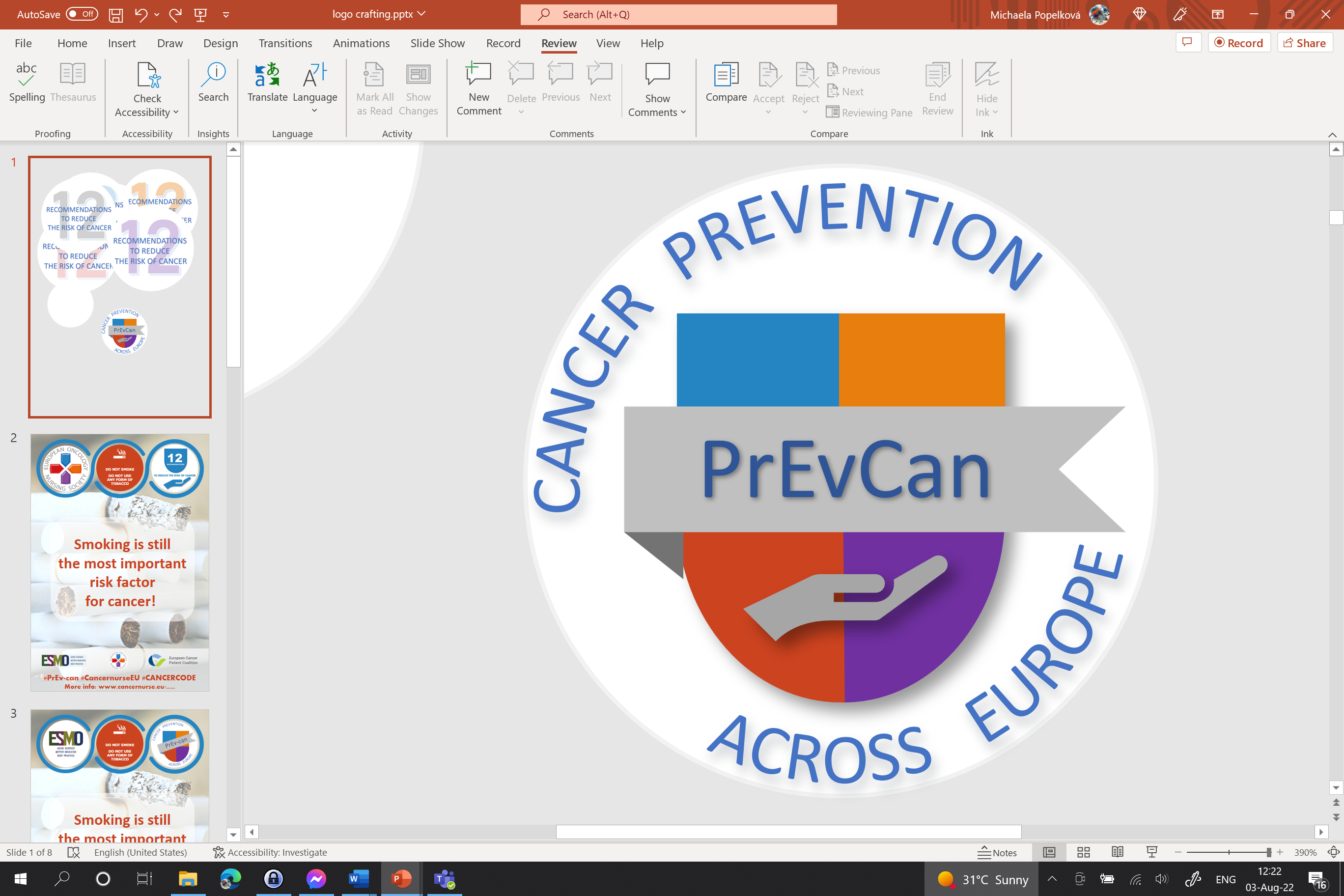 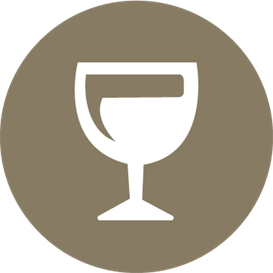 Zde vložte logo své organizace
OMEZTE KONZUMACI ALKOHOLU
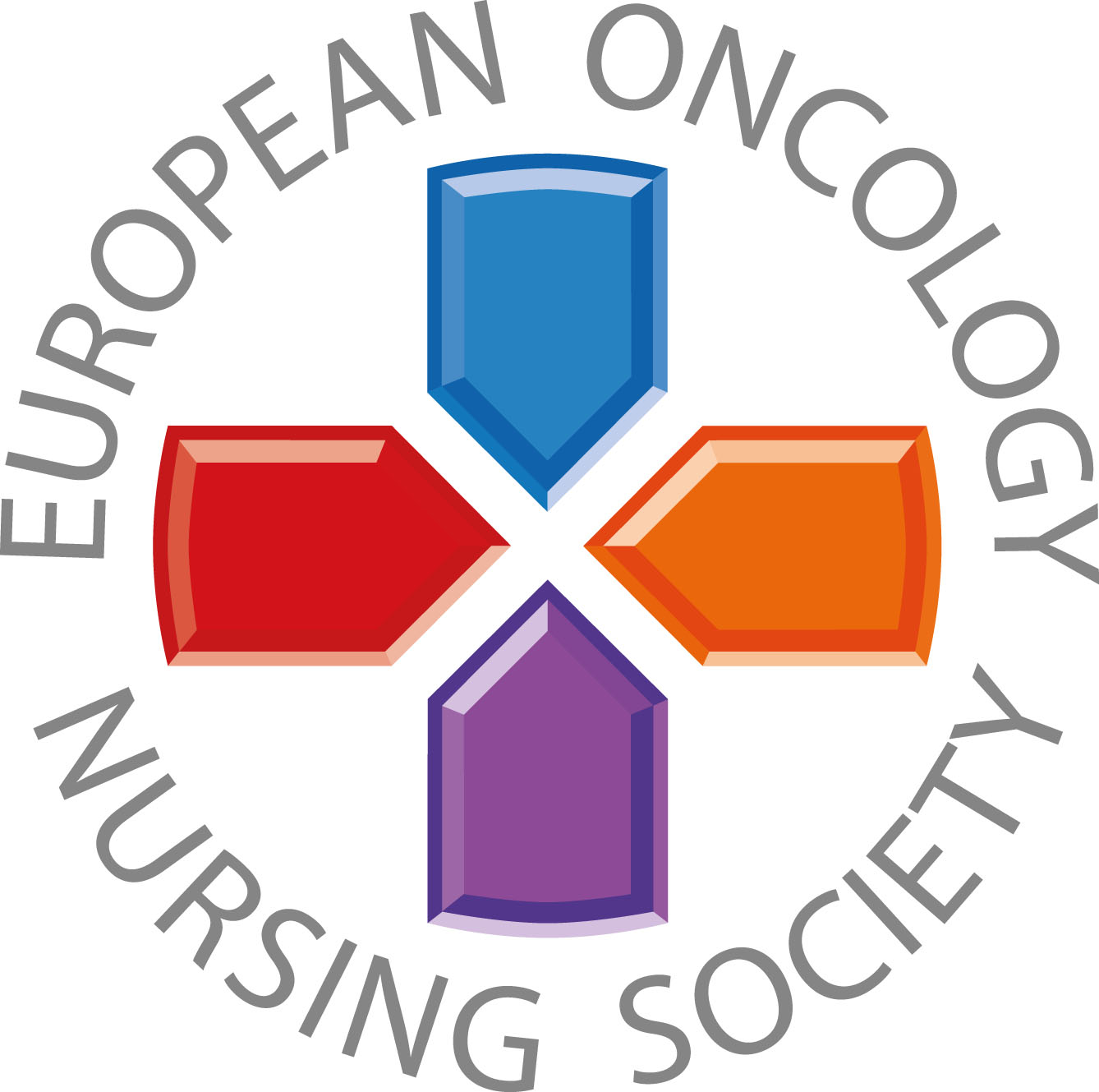 Požádejte o podporu zdravotní sestru či jiného zdravotnického pracovníka
#PrEvCan #CANCERCODE
Kampaň PrEvCan© byla iniciována EONS a je realizována za podpory klíčového partnera kampaně, ESMO. Více informací: www.cancernurse.eu/prevcan
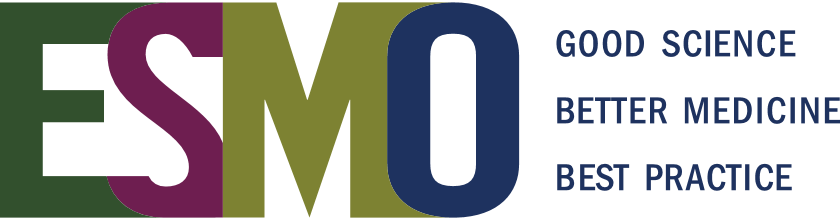 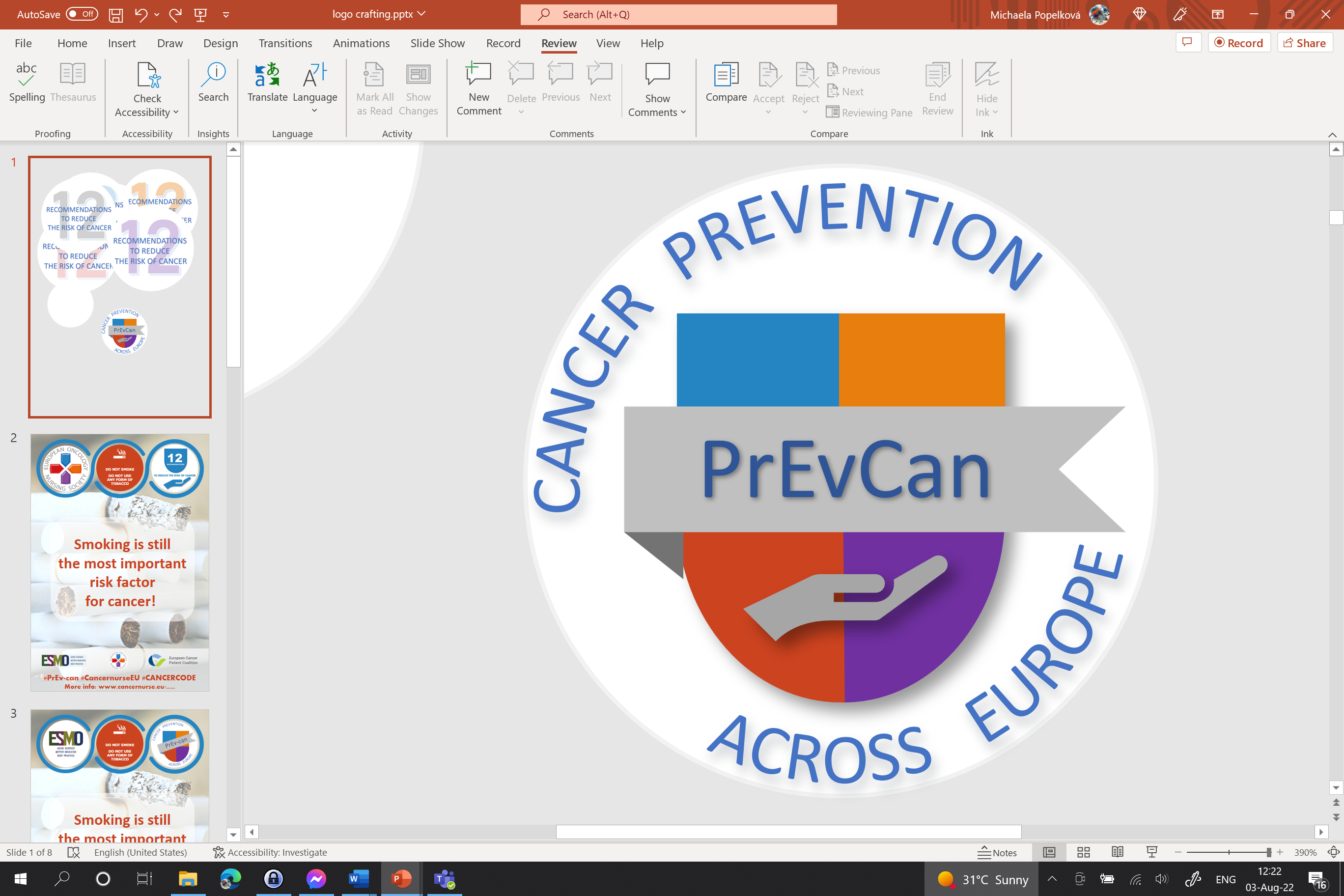 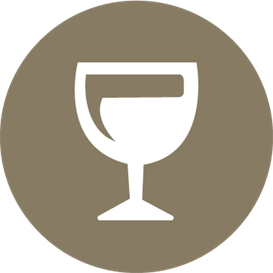 OMEZTE KONZUMACI ALKOHOLU
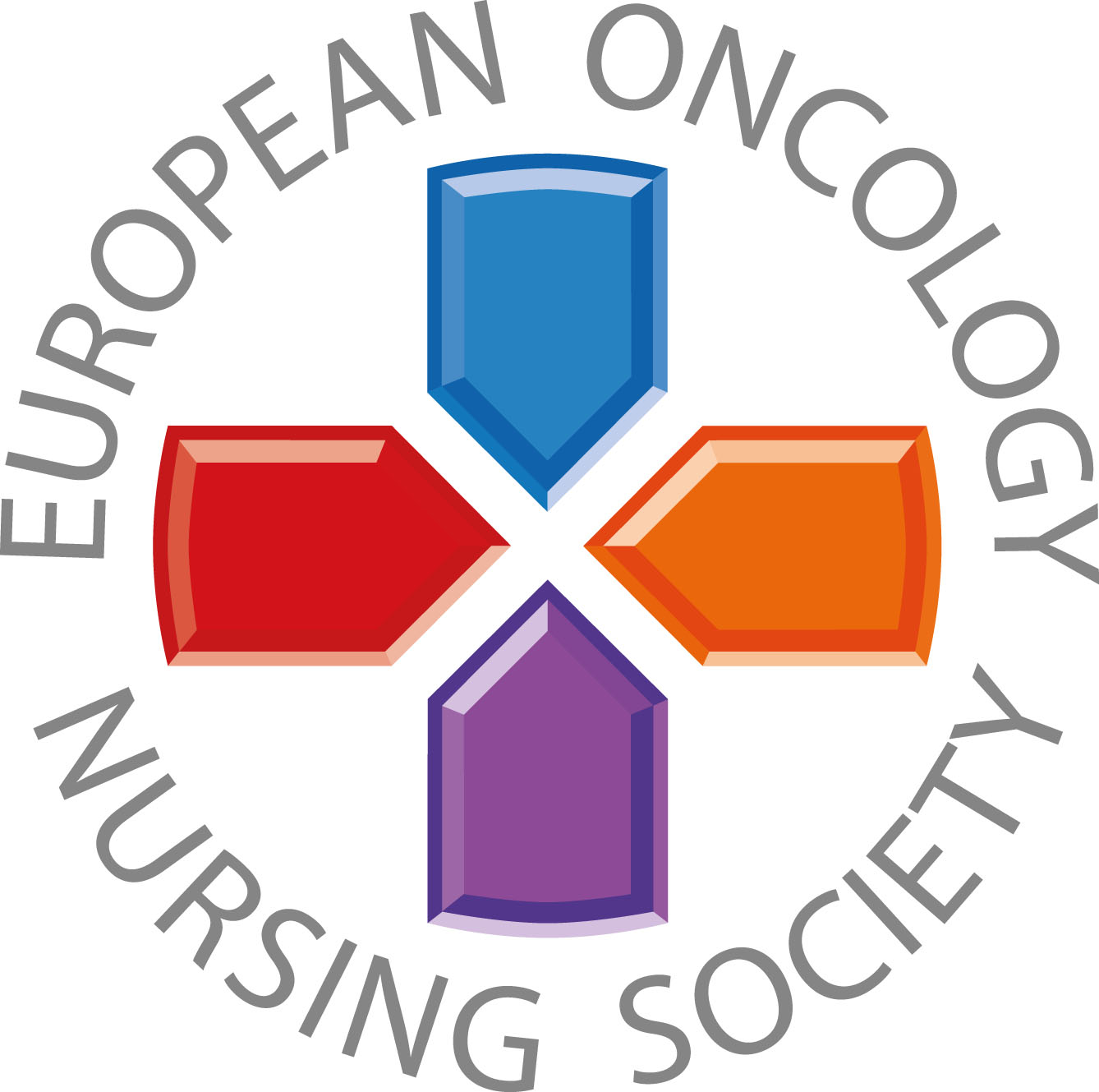 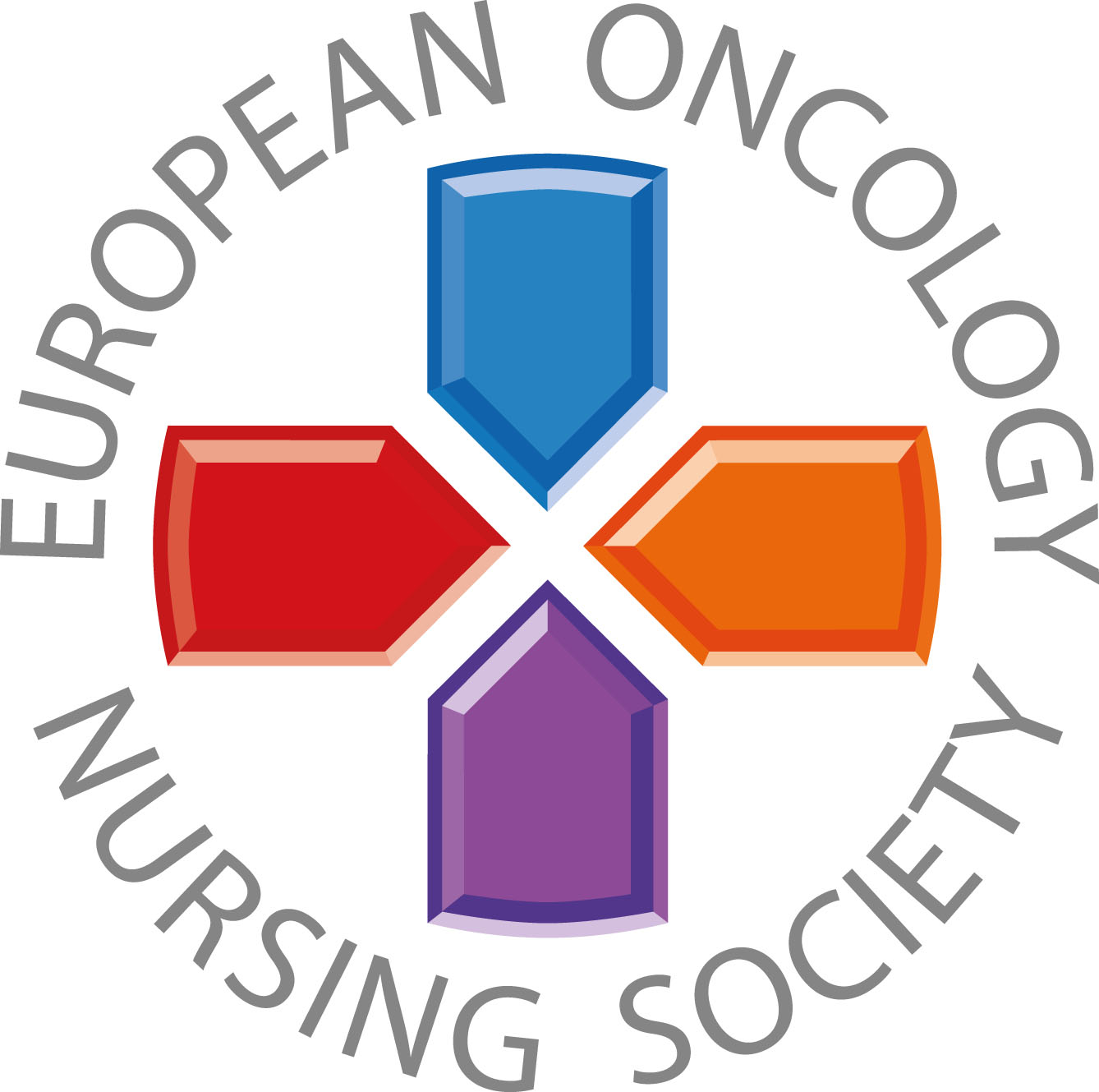 Sdělení pro zdravotnické pracovníky
#PrEvCan #CANCERCODE
Kampaň PrEvCan© byla iniciována EONS a je realizována za podpory klíčového partnera kampaně, ESMO. Více informací: www.cancernurse.eu/prevcan
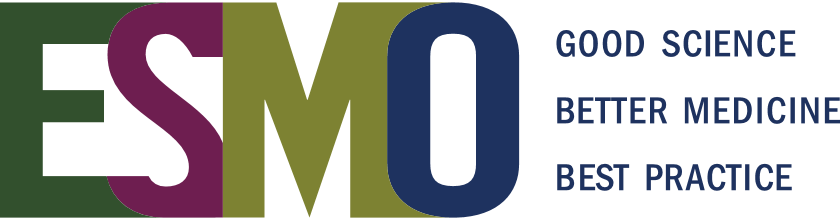 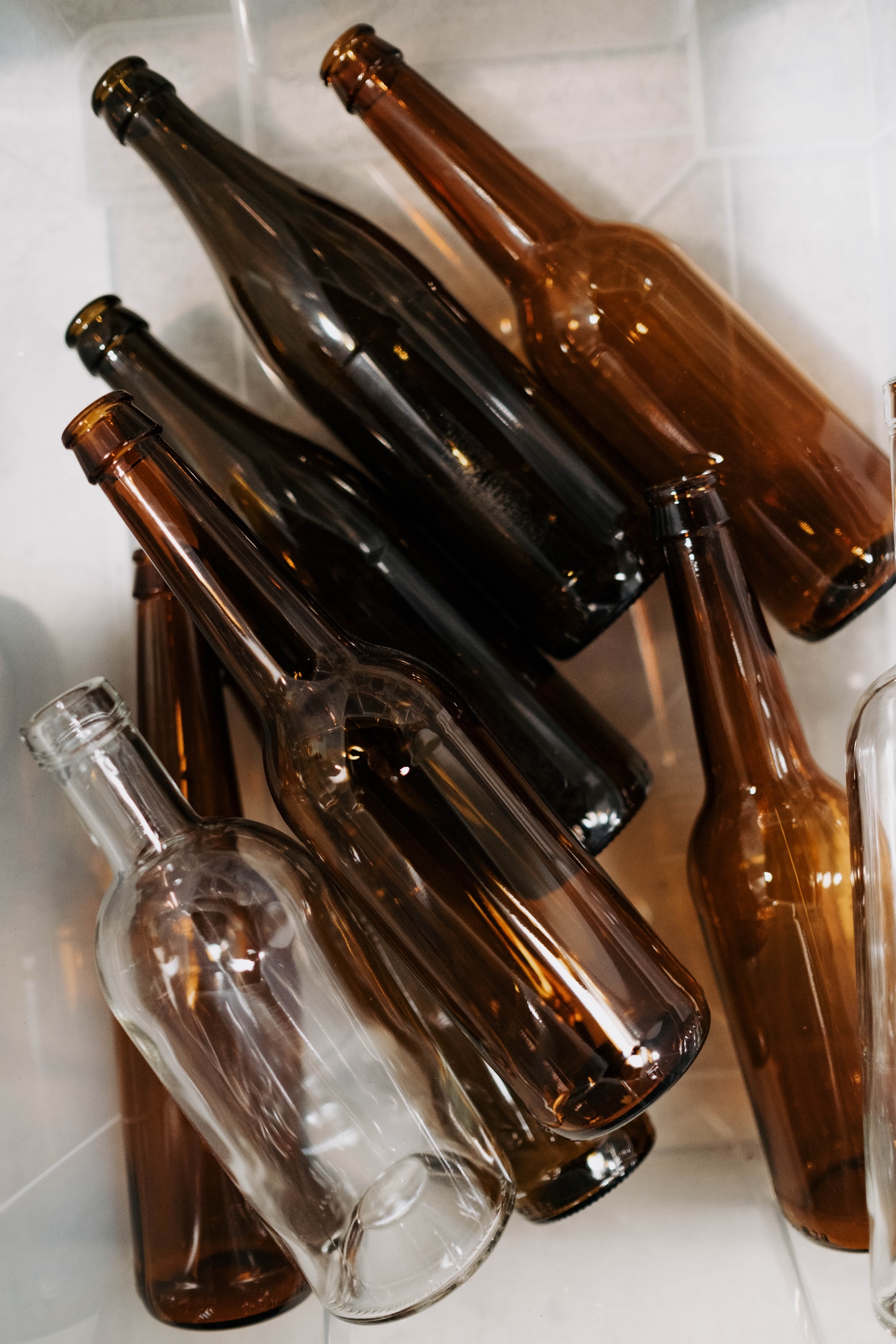 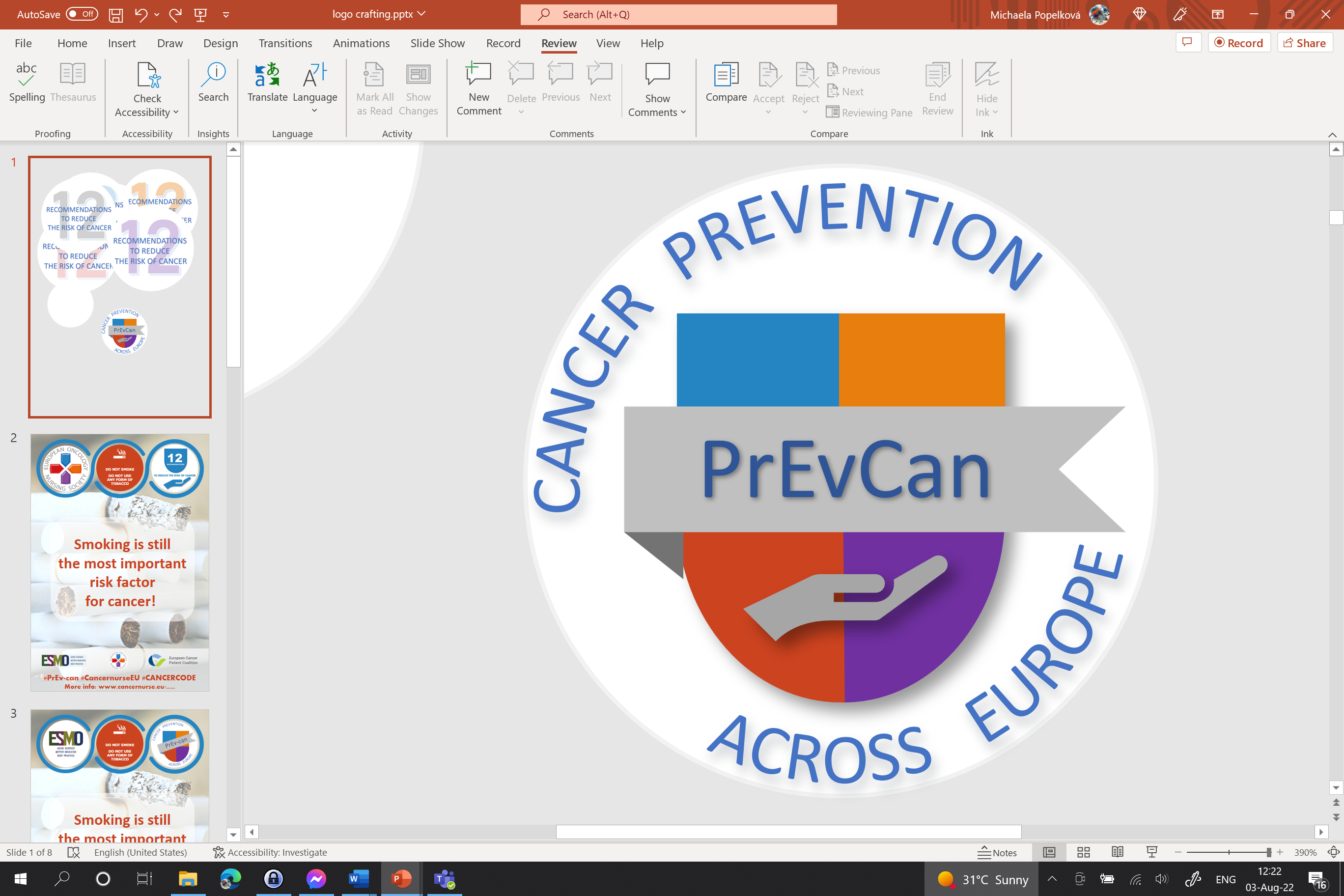 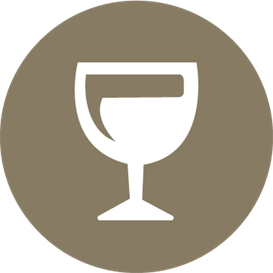 Zde vložte logo své organizace
OMEZTE KONZUMACI ALKOHOLU
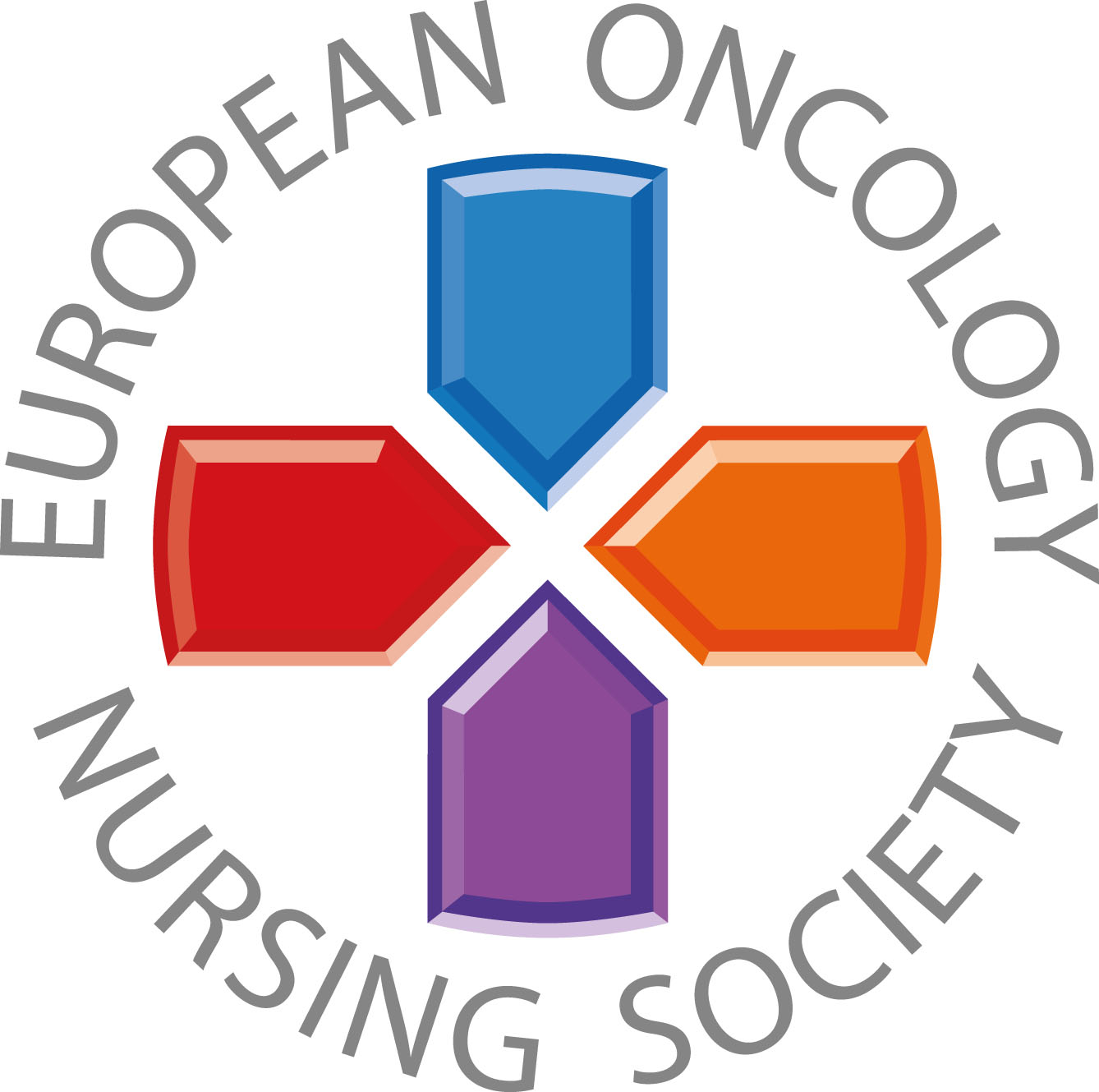 Vždy zjistěte, zda vaši pacienti pijí alkohol
#PrEvCan #CANCERCODE
Kampaň PrEvCan© byla iniciována EONS a je realizována za podpory klíčového partnera kampaně, ESMO. Více informací: www.cancernurse.eu/prevcan
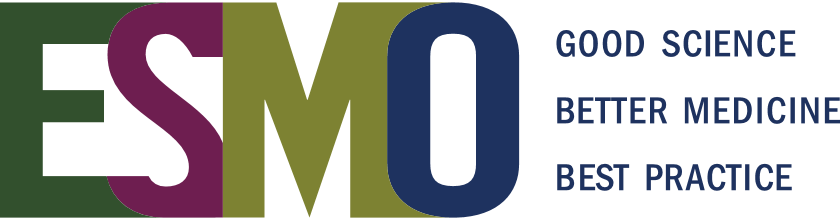 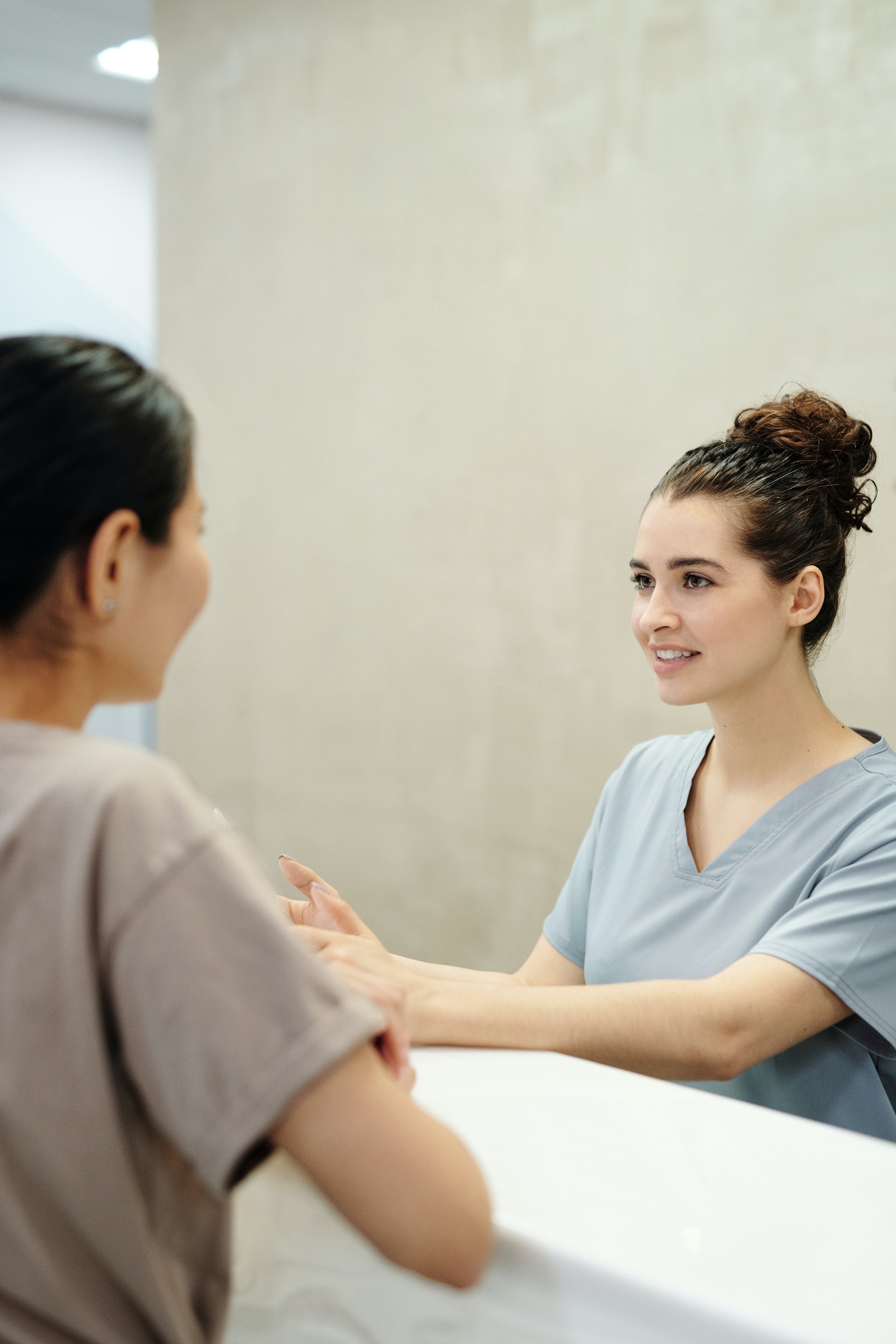 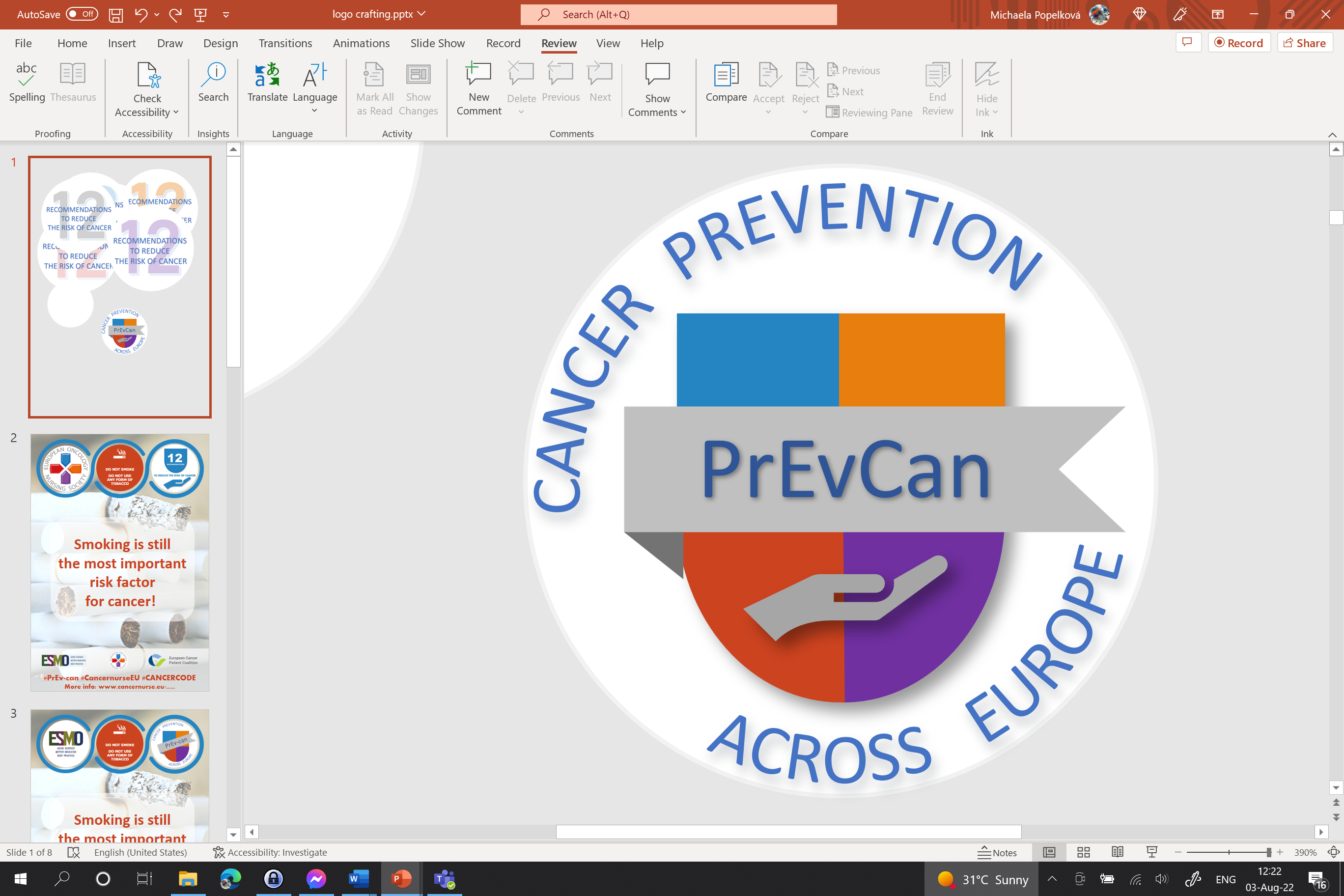 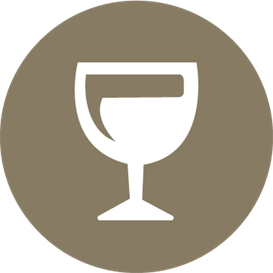 Zde vložte logo své organizace
OMEZTE KONZUMACI ALKOHOLU
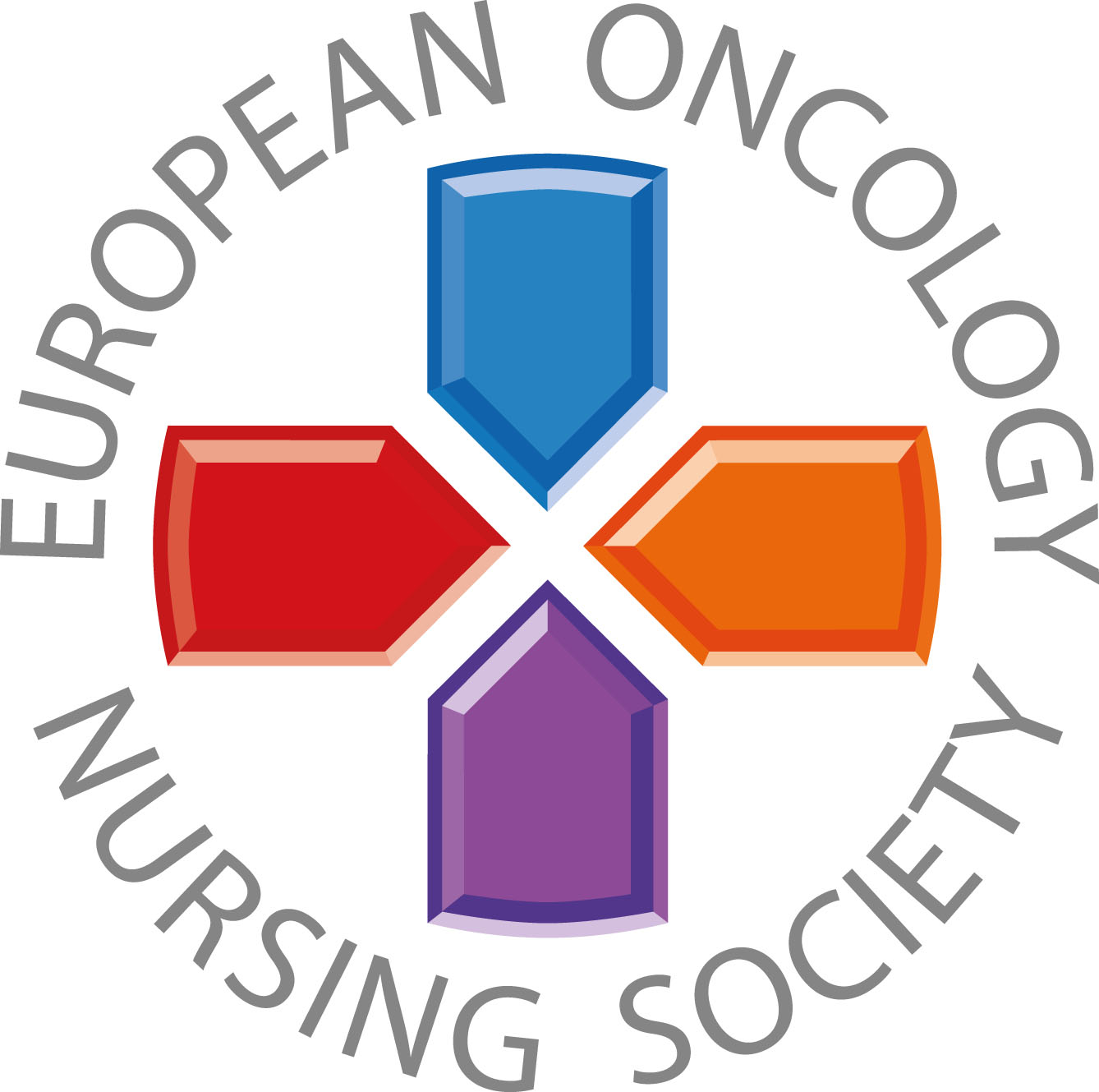 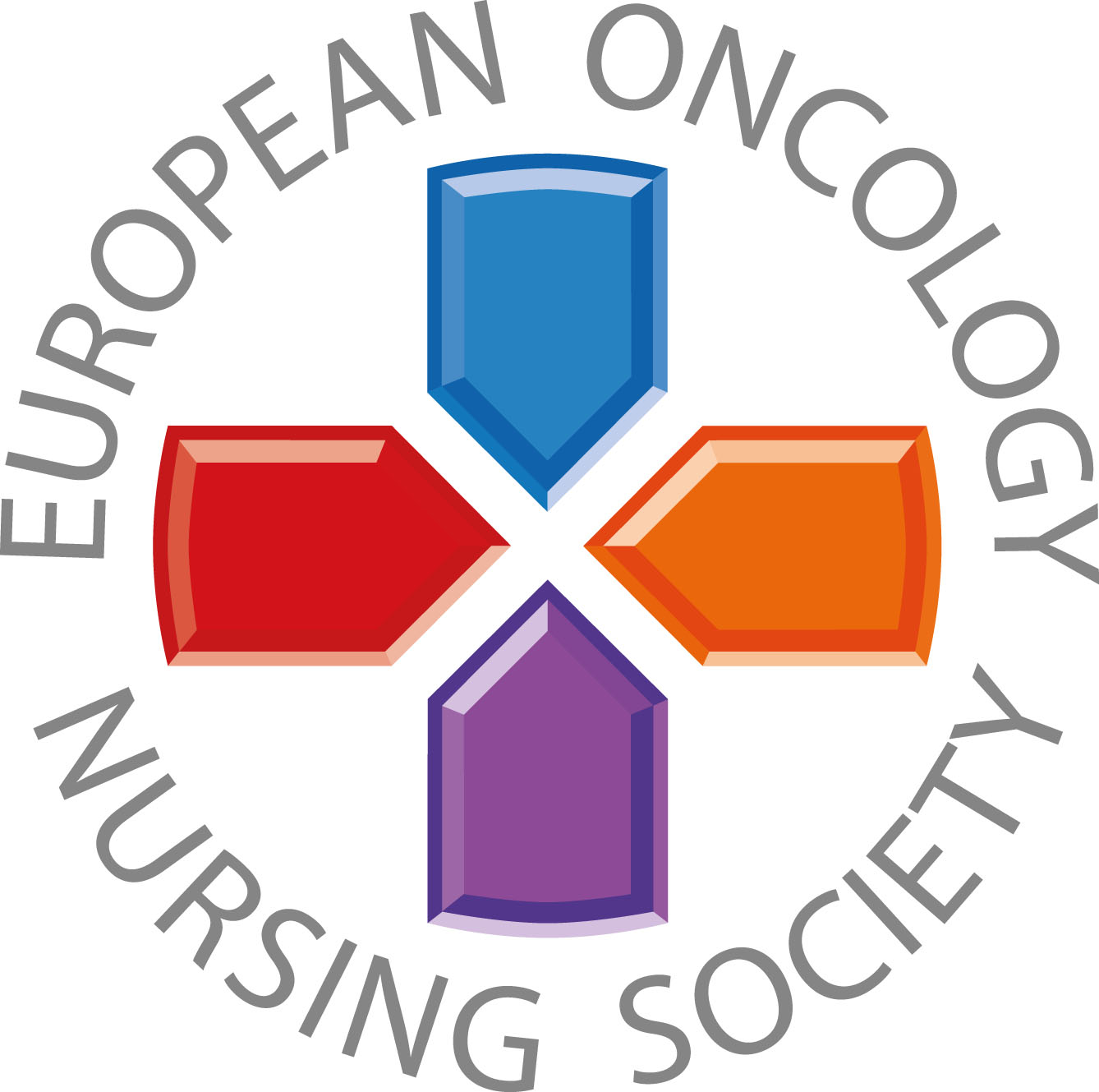 Nabídněte radu, podporu a navazující péči
#PrEvCan #CANCERCODE
Kampaň PrEvCan© byla iniciována EONS a je realizována za podpory klíčového partnera kampaně, ESMO. Více informací: www.cancernurse.eu/prevcan
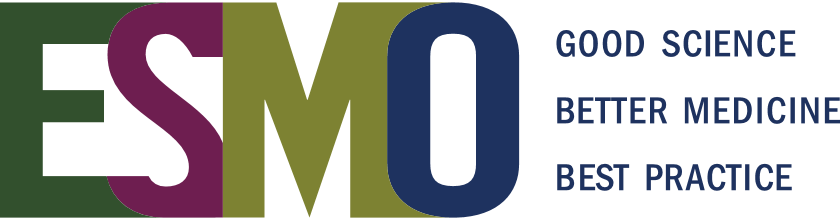 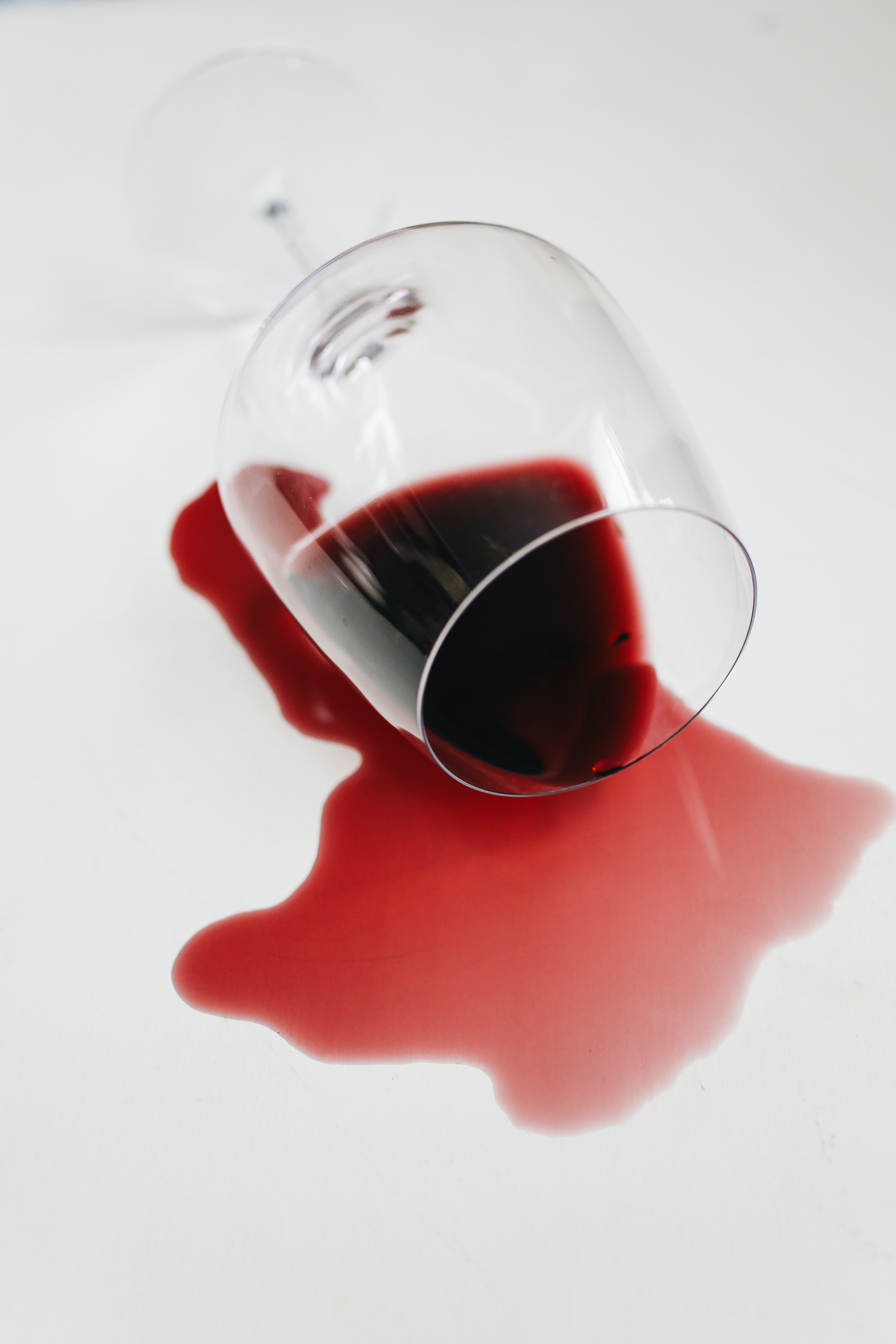 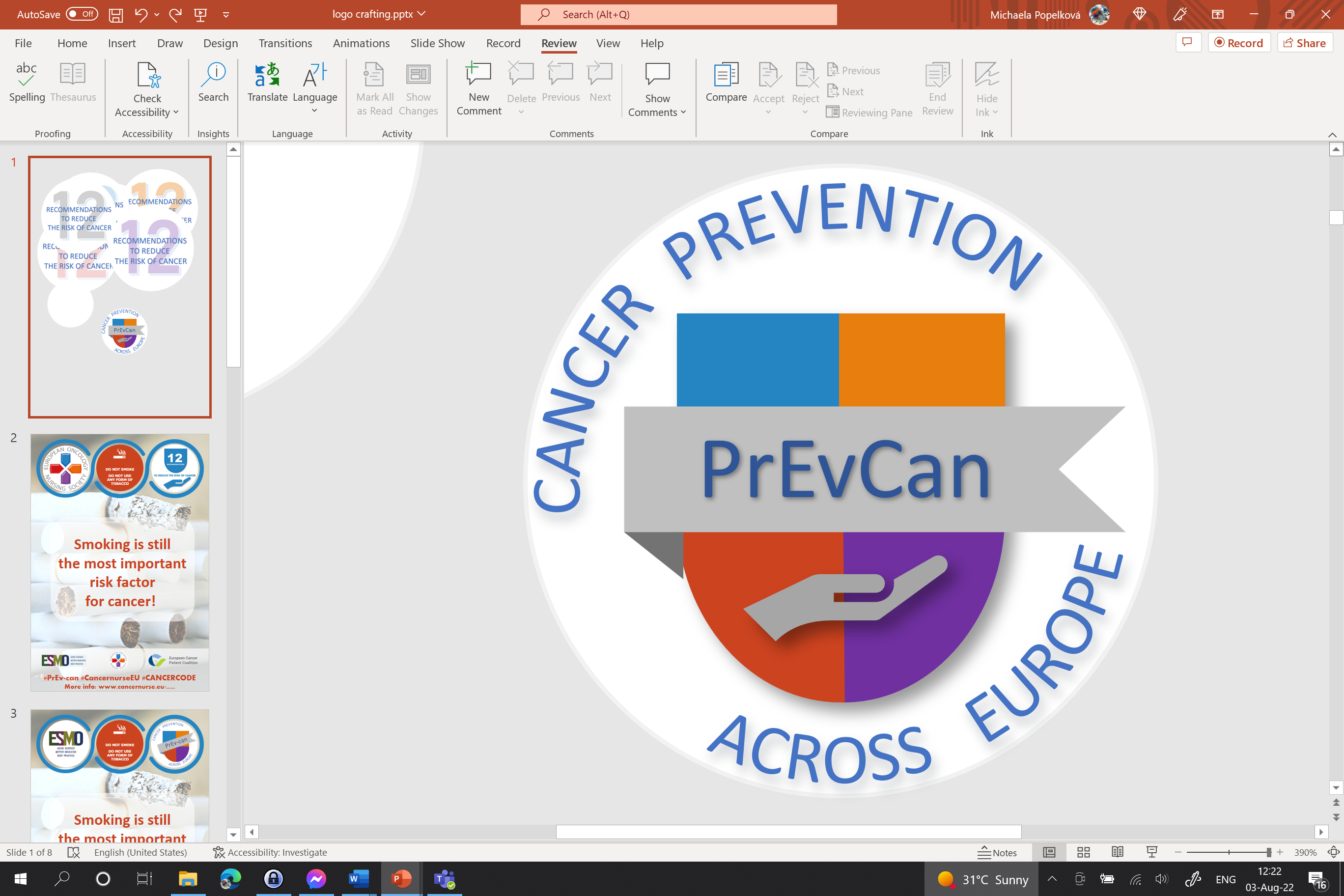 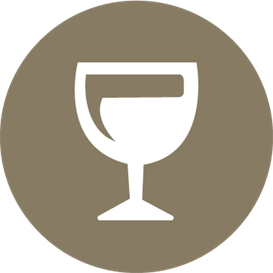 Zde vložte logo své organizace
OMEZTE KONZUMACI ALKOHOLU
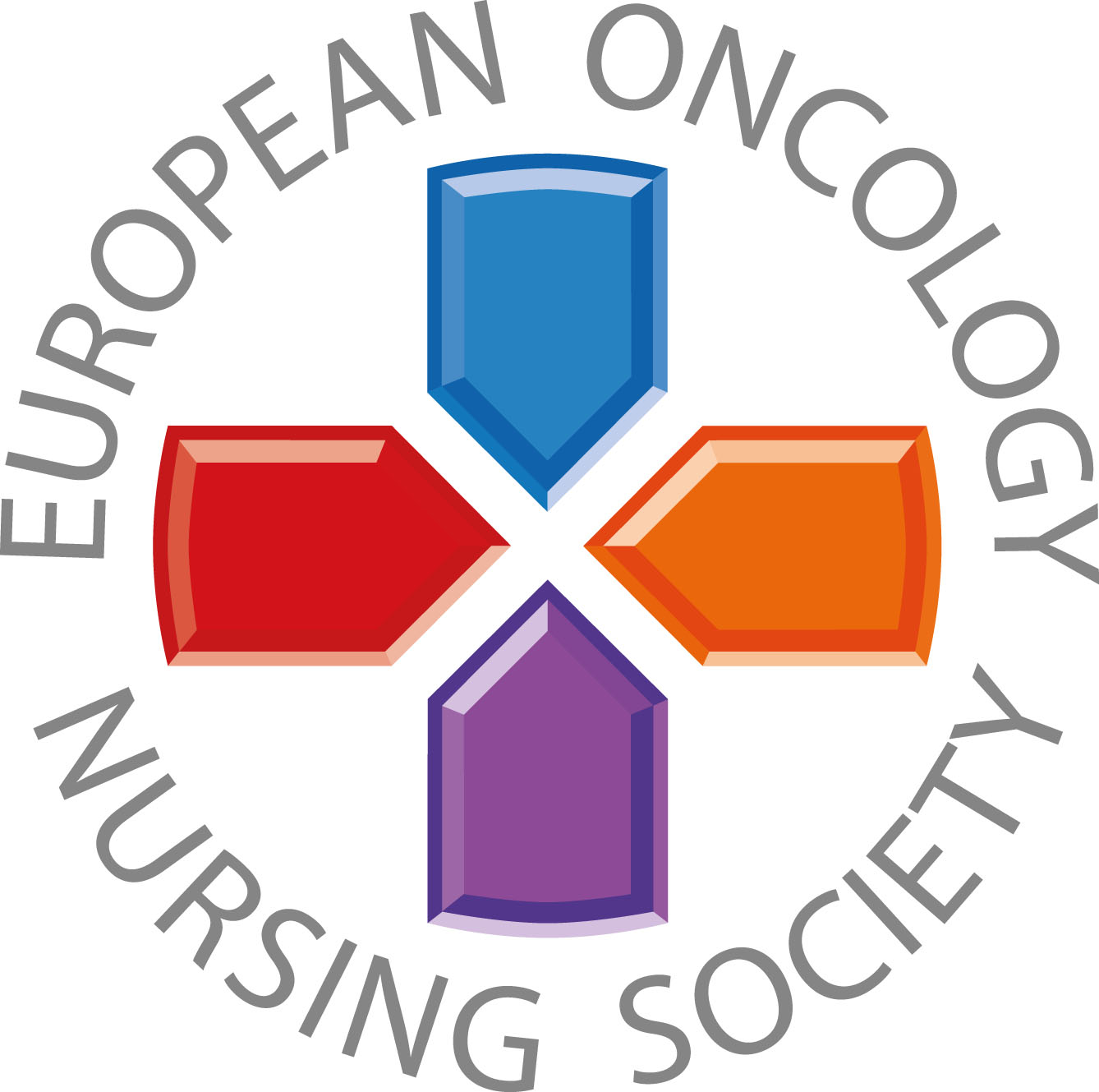 Vložte své foto
Vaše sdělení
#PrEvCan #CANCERCODE
Kampaň PrEvCan© byla iniciována EONS a je realizována za podpory klíčového partnera kampaně, ESMO. Více informací: www.cancernurse.eu/prevcan
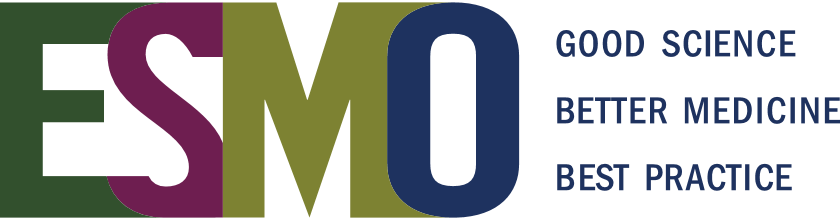